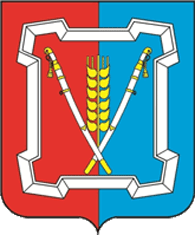 БЮДЖЕТ ДЛЯ ГРАЖДАН
к Решению Совета Курского муниципального округа Ставропольского края 
от 10 декабря 2020 г. № 77 
«О бюджете Курского муниципального округа 
Ставропольского края на 2021 год 
и плановый период 2022 и 2023 годов»
ВВЕДЕНИЕ …………………………………………………………………………………………………………………………………………………………………………..………………………………….…03-10
Раздел 1. Основные показатели социально-экономического  развития Курского муниципального района Ставропольского края…………….……11-18
Раздел 2. Основные характеристики  бюджета  Курского  округа  Ставропольского края на 2021 год и плановый период  2022 и 2023 годов в сравнении с фактическими значениями за 2019 год и ожидаемым исполнением за 2020 год.
                 Основные характеристики бюджета Курского муниципального округа    ………………..…………………………………………………………………………….…..19 
                 Бюджет Курского муниципального округа в динамике (2016-2023 годы……..…………………………………………………………………………………….……….20
Раздел 3. Доходы……………………………………………………………………………………………………………………………………………………………………………………………………….....21
                  Структура доходов бюджета Курского муниципального округа…………………………………………………………………………………………………………………..21
                   Доходы бюджета по видам доходов на 2021 год и плановый период 2022 и 2023 годов в сравнении  с ожидаемым исполнением за 2020 год (уточненный план) и отчетом за 2019 год………………………………………………………………………………………………………………………………………………………22
                   Динамика роста доходов бюджета Курского муниципального округа……………………………………………………………………………………………………….23
                   Структура налоговых и неналоговых доходов бюджет Курского муниципального округа……………………………………………………………………..…24
                  Динамика и структура  доходов бюджета Курского муниципального округа по безвозмездным поступлениям ……………………………...25-26
Раздел 4. Расходы…………………………………………………………………………………………………………………………………………………………………………………………………..…27-28
                   Расходы на софинансирование……………………………………………………………………………………………………………………………………………………………….….…29
                   Функциональная структура расходов бюджета Курского муниципального округа в 2019-2022 годах….………………………………………………….30
                   Национальные проекты в 2021-2023 годах..…………………………………………………………………………………………………………………………………………..……31
Раздел 5. Расходы  бюджета Курского муниципального округа на финансовое обеспечение отраслей социально-культурной сферы в 2019-2023 годах…………………………………………………………………………………………………………………………………………………………………………………………………………………..………32-36
Раздел 6. Расходы бюджета Курского муниципального округа на 2019-2023 годы на переданные полномочия за счет краевого и федерального бюджетов………………………………………………………………………………………………………………………………………………………………………………………………………………....37-38
Раздел 7.  Оплата труда работников бюджетной сферы в 2021 году и плановом периоде 2022 и 2023 годов………………………………………………………..39
Раздел 8. Поддержка местных инициатив………………………………………………………………………………………………………………………………………………………….……40-42
Раздел 9. Обеспечение жильем молодых семей………………………………………………………………………………………………………………………………………………….........43
Раздел 10. Дорожный фонд……………………………………………………………………………………………………………………………………………………………………………………….….44
Раздел 11. Бюджетная устойчивость………………………………………………………………………………………………………………………………………………………………………..45-46     
Раздел 12.  Муниципальные программы…………………………………………………………………………………………………………………………………………………………..…….47-49
                   Сведения о расходной части бюджета Курского муниципального округа на 2021 год и плановый период 2022 и 2023 годов в сравнении с ожидаемым исполнением за 2020 год (оценка) и отчетом за 2019 год (отчетный финансовый год) в разрезе муниципальных программ.
Раздел 13.  Дополнительные сведения…………………………………………………………………………………………………………………………………………………………………..........
                      Сведения о рейтинге Курского муниципального округа Ставропольского края по качеству управления бюджетным процессом…..50
                      Подушевые показатели доходов и расходов бюджета и показатели характеризующих результаты использования бюджетных ассигнований в  Курском муниципальном округе……………………………………………………………………………………………………………………………………………………..…51
                      Сведения о расходной части бюджета Курского муниципального округа на 2021 год и плановый период 2022-2023 годов в сравнении с ожидаемым исполнением за 2019 год (оценка) и отчетом за 2018 год (отчетный финансовый год)  в разрезе разделов и подразделов………………………………………………………………………………………………………………………………………………………………………………………………………………52-53
                      Описание административно-территориального деления  Курского округа Ставропольского края………………………………………………....54-55
                      Глоссарий……………………………………………………………..………………………………………………………………………………………………………………………………..56-67
КОНТАКТНАЯ ИНФОРМАЦИЯ ДЛЯ ГРАЖДАН
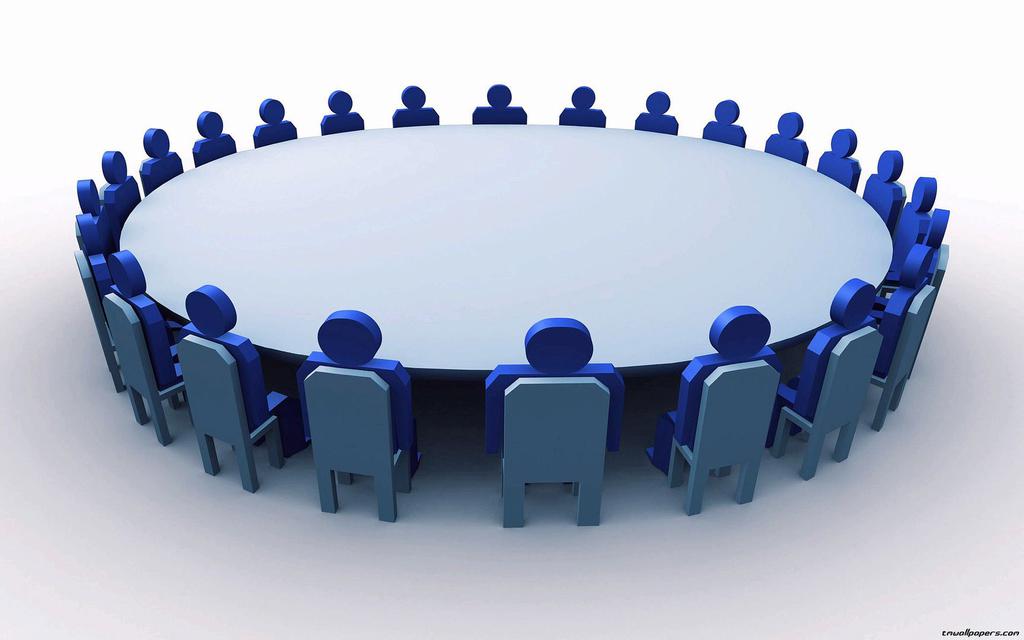 Уважаемые жители Курского района!

 «Бюджет для граждан» познакомит Вас с положениями основного финансового документа Курского муниципального округа Ставропольского края.    
«Бюджет для граждан» составлен на основании Решения Совета Курского муниципального округа Ставропольского края от 10.12.2020г. № 77 «О бюджете Курского муниципального округа Ставропольского края на 2021 год и плановый период 2022 и 2023 годов». 
Информация на интернет - ресурсе предназначена для широкого круга пользователей и будет интересна и полезна как студентам, педагогам, молодым семьям, так и служащим, пенсионерам и другим категориям населения, так как затрагивает интересы каждого жителя.  Цель данного документа доходчиво раскрыть основные понятия законодательства о бюджетном процессе, содержание параметров доходной и расходной частей бюджета Курского муниципального округа.
«Бюджет для граждан» призван сделать бюджетный процесс открытым и прозрачным, что позволит каждому жителю района подробно изучить основные направления расходования бюджета округа по отраслям экономики и социальной сферы, источники доходов. 
Ваши замечания и предложения к проекту можете направлять по электронному адресу: fukursk@mail.ru
Гражданин и его участие в бюджетном процессе:
ВОЗМОЖНОСТИ ВЛИЯНИЯ ГРАЖДАНИНА НА СОСТАВ БЮДЖЕТА
Помогает формировать доходную часть бюджета 
(налог на доходы физических лиц, земельный налог, налог на имущество и др.)
Публичные обсуждения программ развития Курского муниципального округа Ставропольского края (размещаются на сайте администрации)
КАК НАЛОГОПЛАТЕЛЬЩИК
1
Оценка качества муниципальных услуг (участие в социологических опросах)
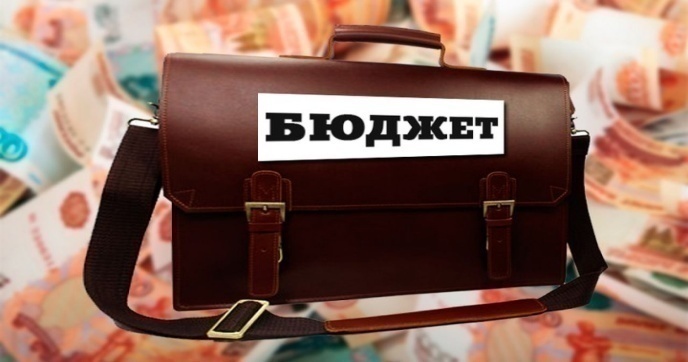 2
Публичные слушания проекта решения Совета КМО СК о бюджете на очередной финансовый год и плановый период (ежегодно в ноябре-декабре)
КАК ПОЛУЧАТЕЛЬ СОЦИАЛЬНЫХ 
ГАРАНТИЙ
3
Публичные слушания проекта решения совета КМО СК об исполнении бюджета (ежегодно в мае)
Получает социальные гарантии – расходная часть бюджета (образование, социальные выплаты и др.)
4
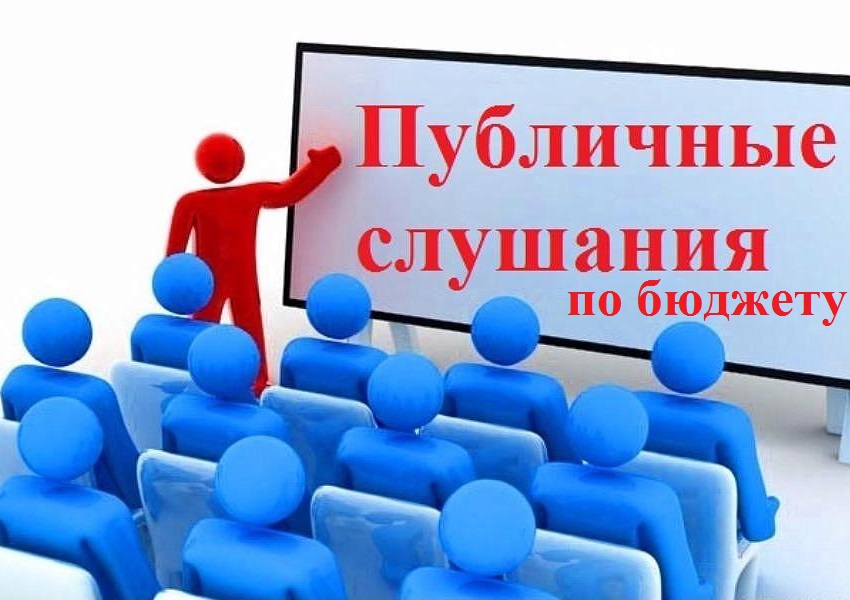 ПОВЕСТКА ПУБЛИЧНЫХ СЛУШАНИЙ


      Начало: 20.11.2020 в 12-00 часов	
      Место проведения:   зал  заседаний  администрации  Курского  муниципального района Ставропольского края
      О назначении публичных слушаний по проекту решения Совета Курского муниципального округа Ставропольского края «О бюджете Курского муниципального округа Ставропольского края на 2021 год и плановый период 2022 и 2023 годов»
Докладчик: Е.В. Мишина – начальник   Финансового управления администрации Курского муниципального района Ставропольского края. 

      Начало: 10.12.2020 в 10-30 часов	
      Место проведения:   зал  заседаний  администрации  Курского  муниципального района Ставропольского края
      Публичные слушания по проекту решения Совета Курского муниципального округа Ставропольского края «О бюджете Курского муниципального округа Ставропольского края на 2021 год и плановый период 2022 и 2023 годов»
Докладчик: Е.В. Мишина – начальник   Финансового управления администрации Курского муниципального округа Ставропольского края.
ОСНОВЫ СОСТАВЛЕНИЯ ПРОЕКТА БЮДЖЕТА
Бюджетный кодекс Российской Федерации
Положение о бюджетном процессе в Курском муниципальном округе Ставропольского края, утвержденный решением Совета Курского муниципального округа Ставропольского края от 22 октября 2020 г. № 19
План мероприятий по подготовке и составлению проекта бюджета Курского муниципального округа Ставропольского края на 2021 год и плановый период 2022 и  2023 годов, утвержденный постановлением администрации Курского муниципального района Ставропольского края от 10 июля 2020 г. № 399
Основные направления бюджетной и налоговой политики Курского муниципального округа Ставропольского края на 2021 год и плановый период 2022 и 2023 годов, утвержденные распоряжением администрации Курского муниципального района   от 30 сентября  2020 г. № 221-р
Основные направления долговой политики  Курского муниципального округа Ставропольского края на 2021 год и плановый период 2022 и 2023  годов,  утвержденные распоряжением администрации Курского муниципального района  от 30 сентября  2019 г. № 222-р
Программа оздоровление муниципальных финансов Курского района Ставропольского края на 2018 - 2021 годы, утвержденная постановлением администрации Курского муниципального района  26 февраля 2019 г. № 120
Прогноз социально-экономического развития Курского муниципального округа Ставропольского края на 2021 год и на период до 2022-2023 годы, утвержденным постановлением администрации Курского муниципального района Ставропольского края от 11 ноября 2020 года № 670
Прогноз социально-экономического развития Курского муниципального округа Ставропольского края на долгосрочный период до 2035 года, утвержденным постановлением администрации Курского муниципального района Ставропольского края от 11 ноября 2020 года № 671
Основные направления налоговой политики
  обеспечение сбалансированности бюджета Курского муниципального округа
 посредством получения необходимого объема бюджетных доходов;
  поддержка инвестиционной активности хозяйствующих субъектов, осуществляющих 
деятельность на территории Курского района. 




Основные направления бюджетной политики
     улучшение качества жизни людей; 
     адресное решение социальных проблем; 
     повышение качества государственных и муниципальных услуг; 
      создание условий для модернизации экономики и повышения ее конкурентоспособности. 



Основные направления долговой  политики
Долговая политика направлена на обеспечение сбалансированности
 и долговой устойчивости бюджета Курского муниципального округа
Ставропольского края путем поддержания объема 
муниципального долга Курского муниципального округа 
Ставропольского края (далее - муниципальный долг) равного 0,00 рублям.
       Основной целью и задачей долговой политики являются:
     поддержание объема муниципального долга в 2020 году и плановом периоде 2021 и 2022 годов равного 0,00 рублям;
     обеспечение объема расходов местного бюджета, не превышающего объема доходов местного бюджета.
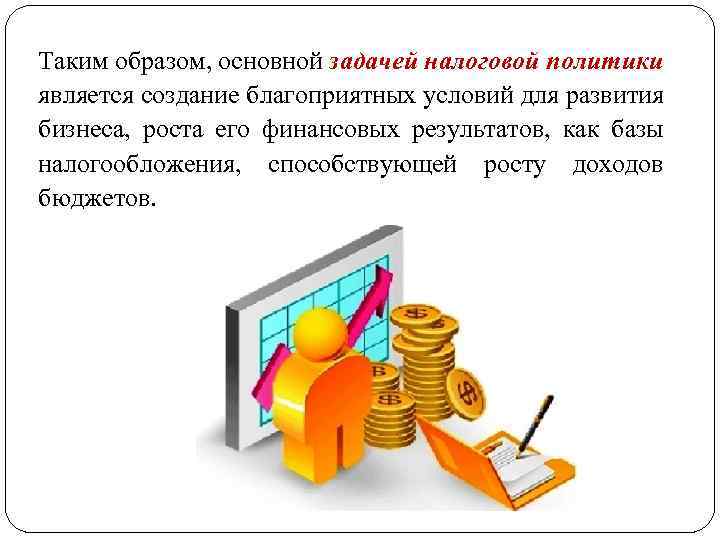 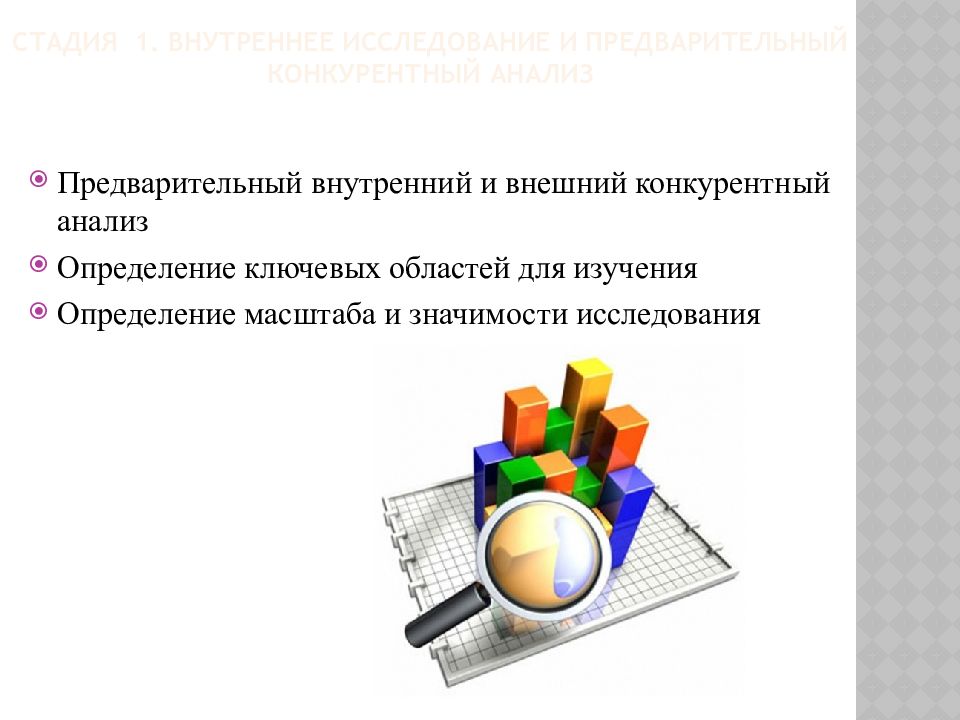 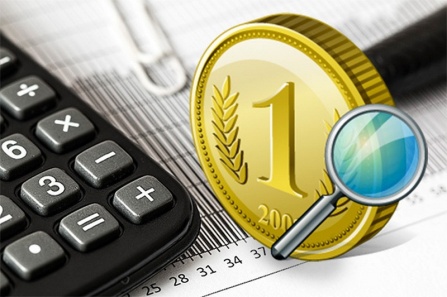 Этапы бюджетного процесса Курского муниципального района
Первый этап бюджетного процесса - разработка и утверждение прогноза социально-экономического развития Курского муниципального округа Ставропольского края на очередной финансовый год и плановый период.
    Второй этап бюджетного процесса - разработка и утверждение основных направлений бюджетной, налоговой и долговой политики Курского муниципального округа Ставропольского края на очередной финансовый год и плановый период 
    Третий этап бюджетного процесса - составление проекта решения Совета о бюджете Курского муниципального округа Ставропольского края (далее - местный бюджет) на очередной финансовый год и плановый период, и внесение его администрацией на рассмотрение в Совет не позднее 15 ноября текущего года.
    Четвертый этап бюджетного процесса - рассмотрение и утверждение проекта решения Совета о местном бюджете на очередной финансовый год и плановый период до начала очередного финансового года. 
    Пятый этап бюджетного процесса - исполнение местного бюджета (январь - декабрь текущего года).
    Шестой этап бюджетного процесса – завершение операций по исполнению бюджета муниципального округа, составление, рассмотрение и утверждение годового отчета об исполнении бюджета муниципального округа (январь - май года, следующего за отчетным).
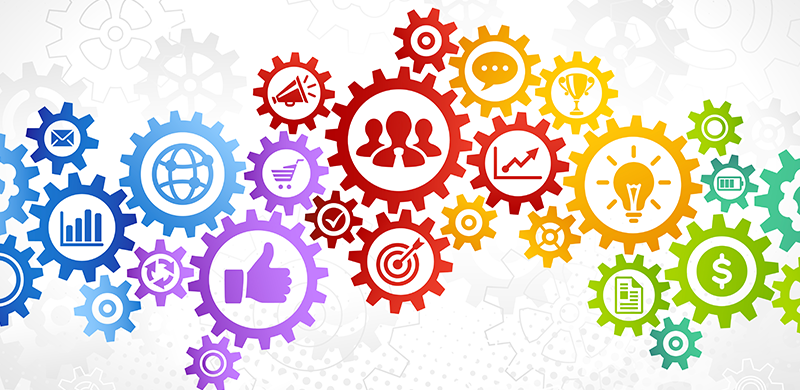 Для успешной реализации предлагаемого бюджета на 2021 год и плановый период 2022 и 2023 годов необходимы:
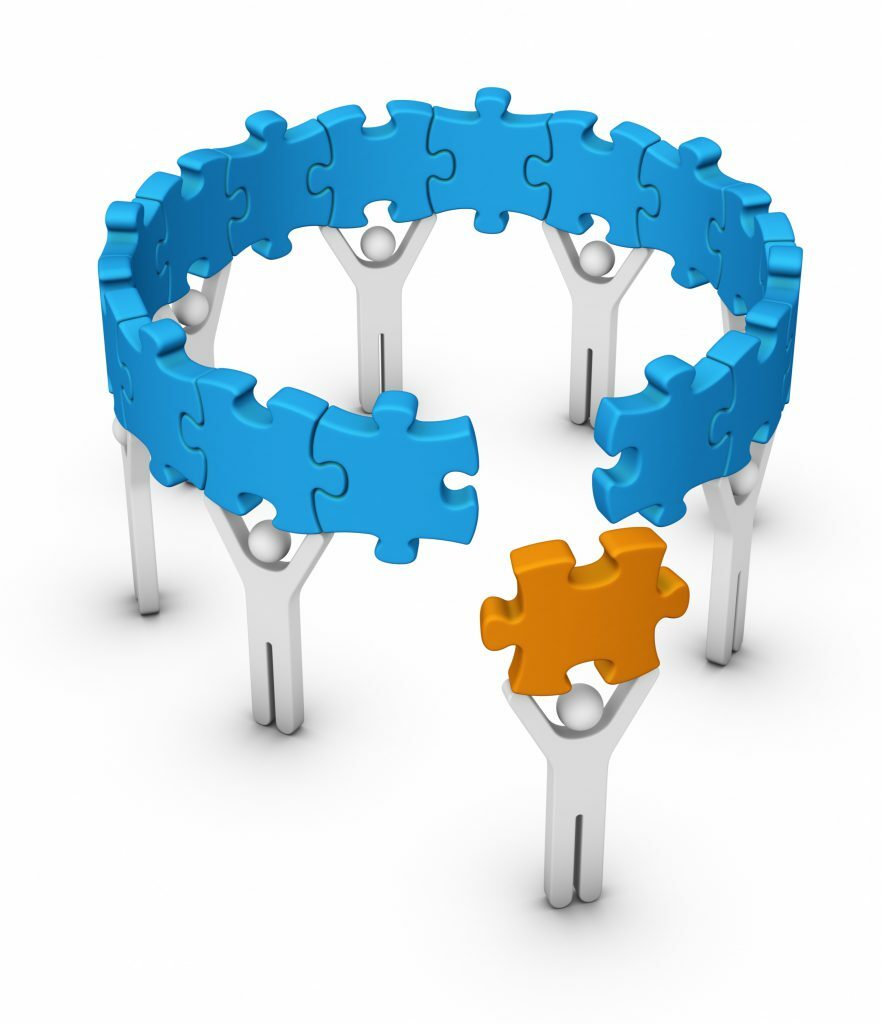 мобилизация всех возможных доходных источников
самое рачительное отношение к каждому бюджетному рублю
высокая ответственность всех причастных к управлению и распоряжению финансовыми 
ресурсами округа
В связи с преобразованием муниципальных образований, входящих в состав Курского муниципального района Ставропольского края и наделением вновь образованного муниципального образования статусом муниципального округа (Закон Ставропольского края «О преобразовании муниципальных образований, входящих в состав Курского муниципального района Ставропольского края, и об организации местного самоуправления на территории Курского района Ставропольского края» от 31 января 2020 г. № 9-кз), все показатели местного бюджета на 2021 год и плановый период 2022-2023 годы будут, сравнивается с консолидированными показателями Курского района Ставропольского края на 2020 год.
ПРЕОБРАЗОВАНИЕ РАЙОНА В МУНИЦИПАЛЬНЫЙ ОКРУГ
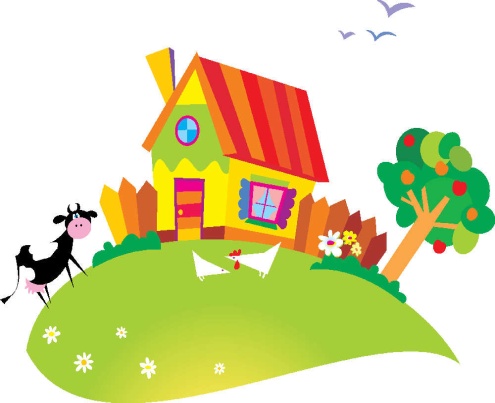 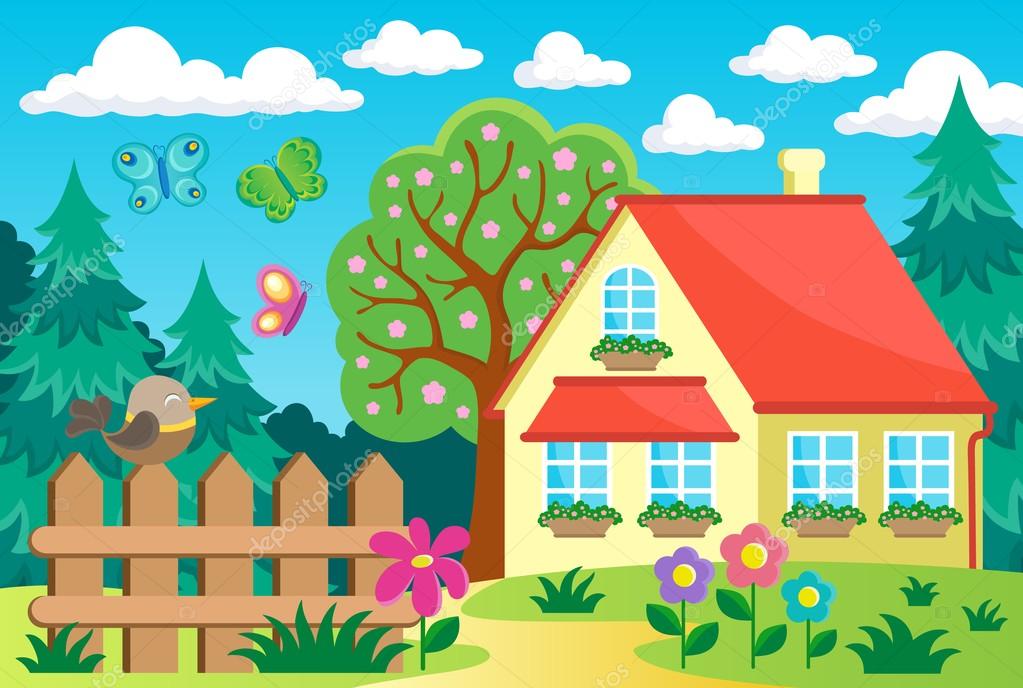 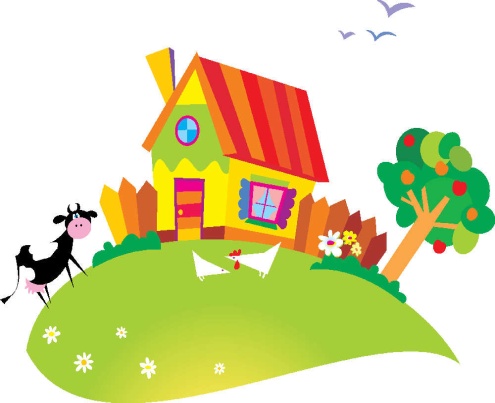 +
+
СЕЛЬСКОЕ ПОСЕЛЕНИЕ
МУНИЦИПАЛЬНЫЙ РАЙОН
СЕЛЬСКОЕ ПОСЕЛЕНИЕ
МУНИЦИПАЛЬНЫЙ ОКРУГ
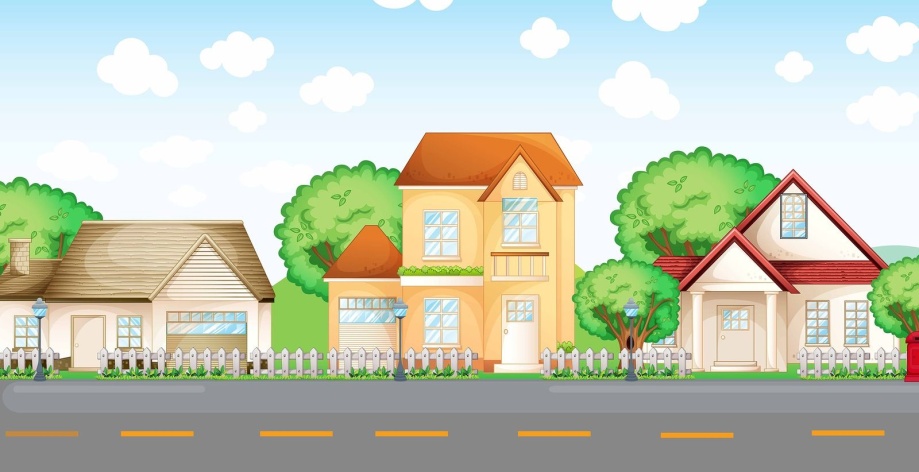 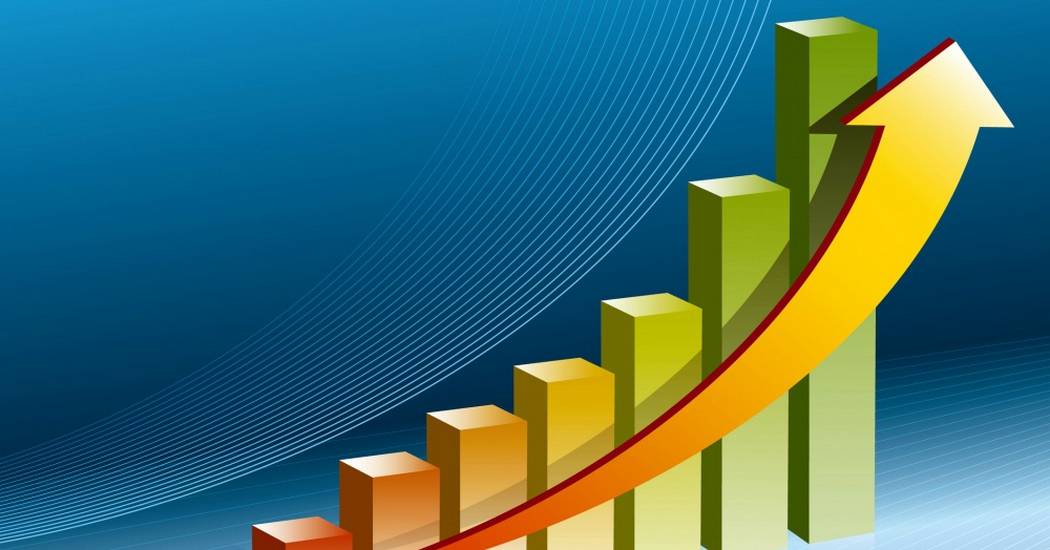 Раздел 1 /   ОСНОВНЫЕ ПОКАЗАТЕЛИ 
социально-экономического развития Курского муниципального округа Ставропольского края *
* В соответствии с прогнозом социально-экономического развития Курского муниципального округа Ставропольского края на 2021 год и период 2022  и 2023 годов, утвержденного постановлением администрации Курского муниципального района  Ставропольского края 11 ноября 2020 года № 670
ЧИСЛЕННОСТЬ НАСЕЛЕНИЯ (в вариантах)
тыс. человек
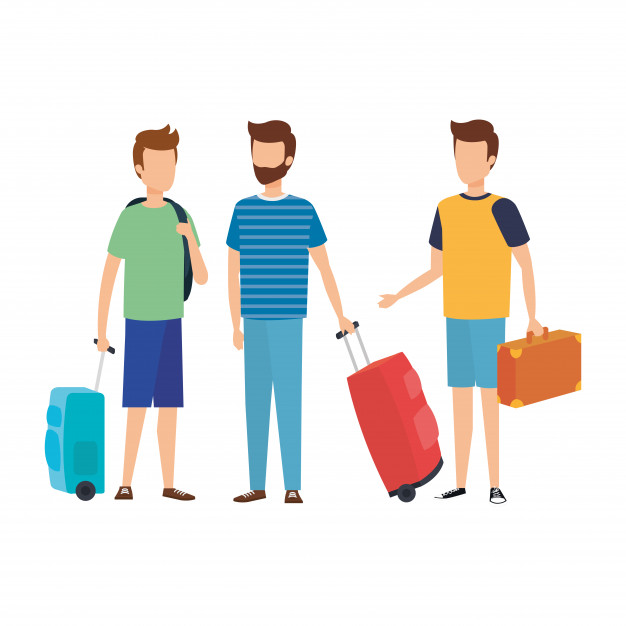 ДЕМОГРАФИЯ
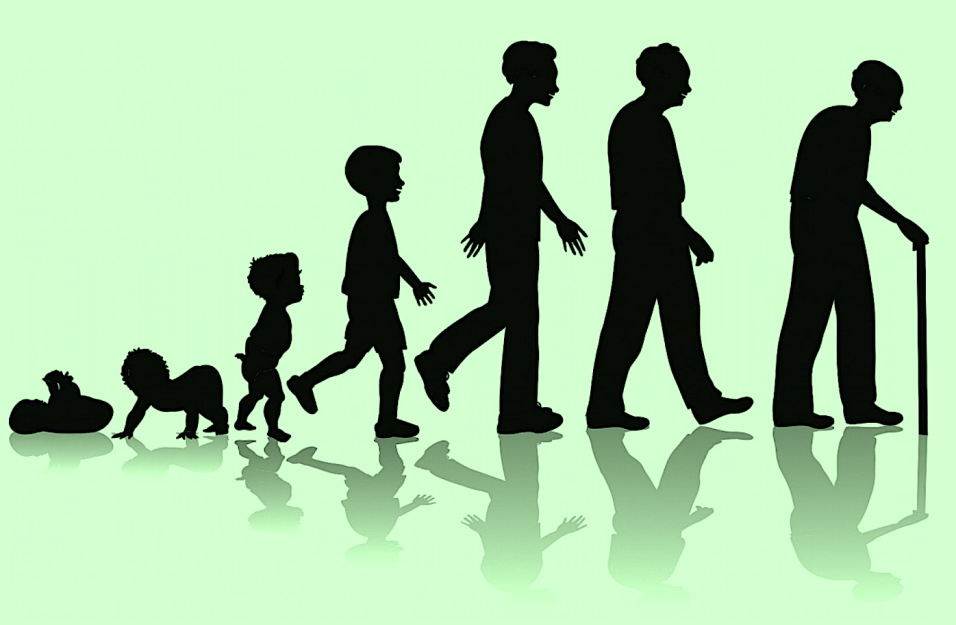 СЕЛЬСКОЕ ХОЗЯЙСТВО
млн. рублей
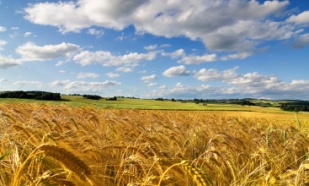 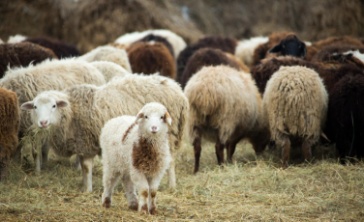 ПРОИЗВОДСТВО ВАЖНЕЙШИХ ВИДОВ ПРОДУКЦИИ
тыс. тонн
тыс. тонн
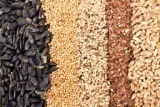 СТРОИТЕЛЬСТВО
тыс. кв. м.
млн. руб.
ОБОРОТ РОЗНИЧНОЙ ТОРГОВЛИ
млн. руб.
МАЛОЕ И СРЕДНЕЕ ПРЕДПРИНИМАТЕЛЬСТВО
ИНВЕСТИЦИИ
ДЕНЕЖНЫЕ ДОХОДЫ И РАСХОДЫ НАСЕЛЕНИЯ
млн. рублей
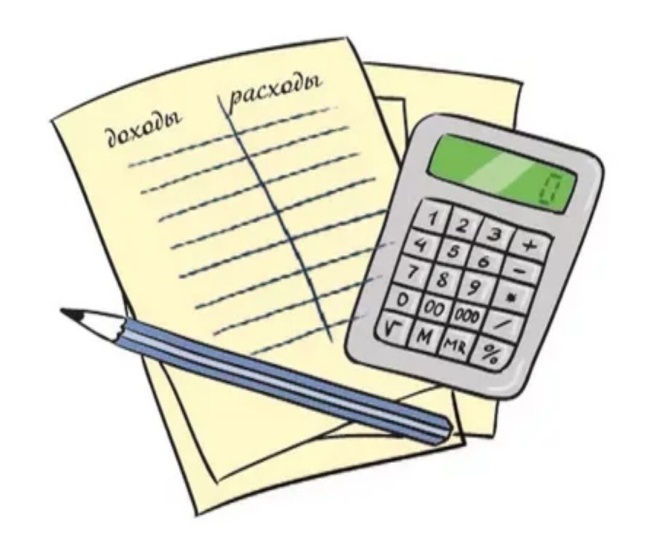 ВЕЛИЧИНА ПРОЖИТОЧНОГО МИНИМУМА 
(в среднем на душу населения)
рублей в месяц
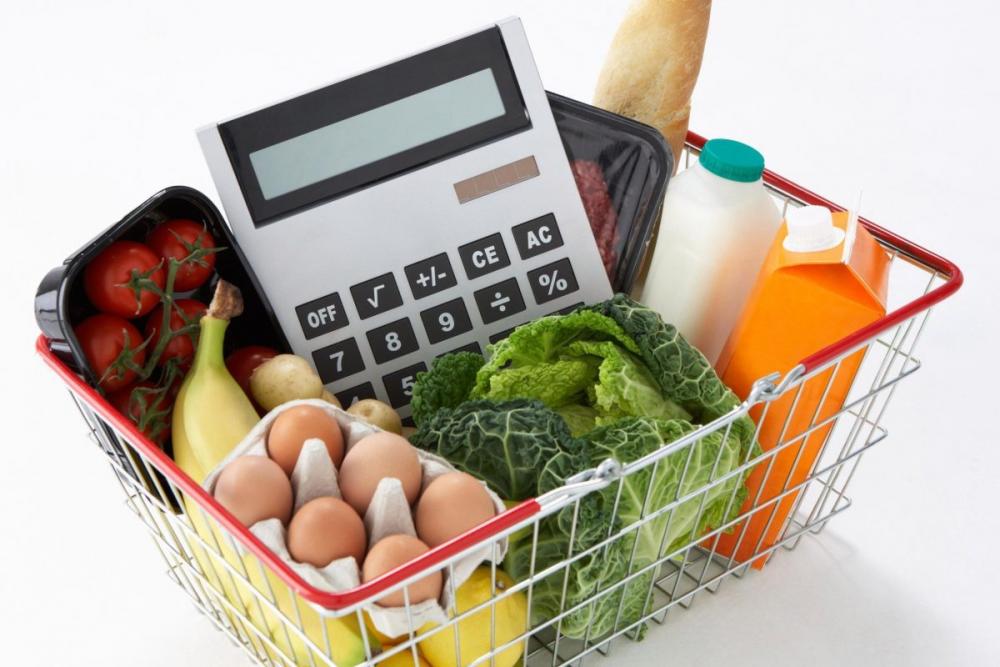 ТРУД И ЗАНЯТОСТЬ
тыс. рублей в месяц
млн. рублей
тыс. человек
РАЗВИТИЕ СОЦИАЛЬНОЙ СФЕРЫ
человек
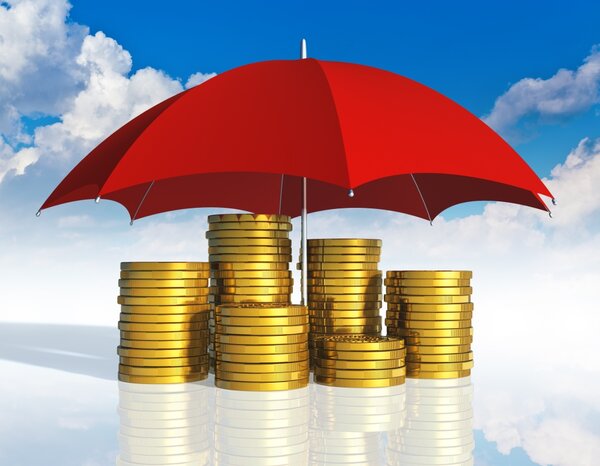 ОБЕСПЕЧЕННОСТЬ
человек
единиц
Раздел 2 / ОСНОВНЫЕ ХАРАКТЕРИСТИКИ БЮДЖЕТА КУРСКОГО МУНИЦИПАЛЬНОГО ОКРУГА
тыс. руб.
ОСНОВНЫЕ ПАРАМЕТРЫ ПРОЕКТА БЮДЖЕТА В СРАВНЕНИИ ПО ГОДАМ
БЮДЖЕТ КУРСКОГО МУНИЦИПАЛЬНОГО ОКРУГА В ДИНАМИКЕ (2016-2023 годы)
млн. руб.
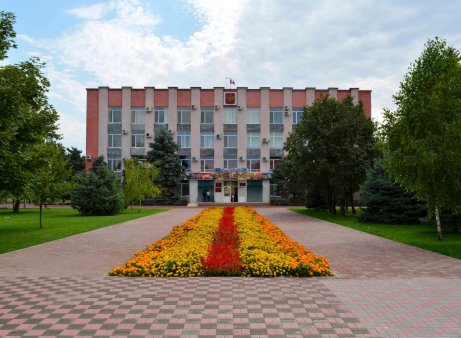 Раздел 3  /Доходы
СТРУКТУРА ДОХОДОВ БЮДЖЕТА КУРСКОГО МУНИЦИПАЛЬНОГО ОКРУГА
ДОХОДЫ БЮДЖЕТА ПО ВИДАМ ДОХОДОВ
тыс.руб.
ДИНАМИКА РОСТА ДОХОДОВ БЮДЖЕТА КУРСКОГО МУНИЦИПАЛЬНОГО ОКРУГА
тыс. руб.
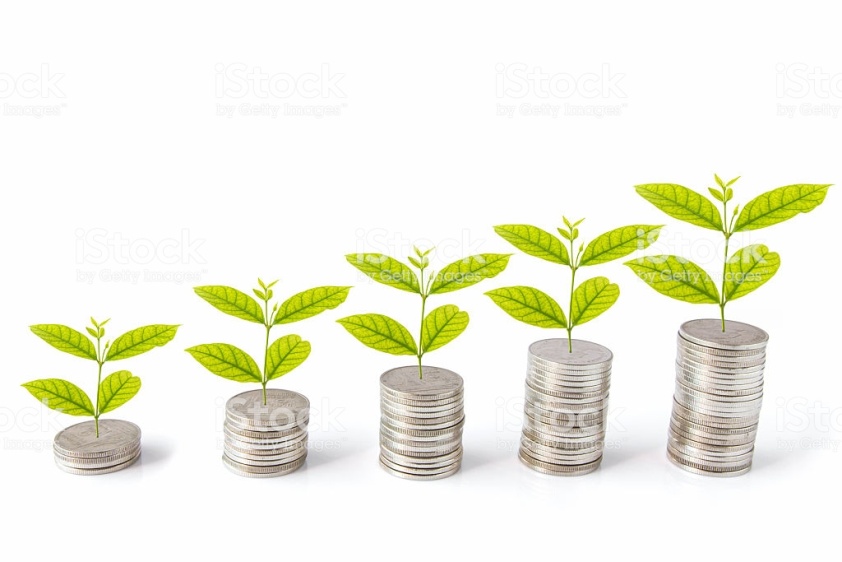 В 2021 году прогнозируется снижение поступлений налоговых и неналоговых доходов в местный бюджет к показателям  2020 года на 3 719,87 тыс. рублей. В 2022 году к показателям 2020 года ожидается  прирост поступлений на  2 848,97 тыс. руб. В 2023 году этот прирост составит – 13 508,56 тыс. руб. Доля налоговых и неналоговых доходов в общем объеме доходов местного бюджета 2021 года составит 15,94 процента.
       Безвозмездные поступления в местном бюджете на 2021 год предусмотрены в объеме 1 729 856,42 тыс. рублей, что выше уровня 2020 года на 30,8 процента или 407 807,04 тыс. рублей в абсолютной сумме.
СТРУКТУРА НАЛОГОВЫХ И НЕНАЛОГОВЫХ ДОХОДОВ БЮДЖЕТА КУРСКОГО МУНИЦИПАЛЬНОГО ОКРУГА СТАВРОПОЛЬСКОГО КРАЯ
ДИНАМИКА И СТРУКТУРА ДОХОДОВ БЮДЖЕТА КУРСКОГО МУНИЦИПАЛЬНОГО ОКРУГА 
ПО БЕЗВОЗМЕЗДНЫМ ПОСТУПЛЕНИЯМ В 2021-2023 ГОДАХ
тыс. руб.
Безвозмездные поступления в местном бюджете на 2021 год предусмотрены в объеме 1 729 856,42 тыс. рублей, что выше уровня 2020 года на 30,8 процента или 407 807,04 тыс. рублей в абсолютной сумме. 
Дополнительно в местном бюджете на 2021 год учтены такие межбюджетные трансферты как:
субсидия на организацию бесплатного горячего питания обучающихся, получающих начальное общее образование в государственных и муниципальных образовательных организациях;
субвенция на оказание государственной социальной помощи на основании социального контракта отдельным категориям граждан;
субвенция на проведение Всероссийской переписи населения 2020 года;
иные межбюджетные трансферты на ежемесячное денежное вознаграждение за классное руководство педагогическим работникам государственных и муниципальных общеобразовательных организаций;
иные межбюджетные трансферты на создание модельных муниципальных библиотек.
СТРУКТУРА БЕЗВОЗМЕЗДНЫХ ПОСТУПЛЕНИЙ НА 2021 год
тыс. рублей
иные МБТ
субсидии
субвенции
В структуре безвозмездных поступлений дотация на выравнивание бюджетной обеспеченности из бюджета Ставропольского края на 2021 год составит 26,3 процента (455 071,00 тыс. рублей).
     Субсидии на 2021 год составят 16,3% (282 126,55 тыс. рублей).
     Субвенции на 2021 год составят 55,1 (953 102,14 тыс. рублей).
     Иные межбюджетные трансферты в проекте решения совета о местном бюджете составят: на 2021 год – 39 556,73 тыс. рублей. В составе иных межбюджетных трансфертов учтены средства на содержание депутатов Государственной Думы и членов Совета Федерации и их помощников 1 042,93 тыс. рублей.
Раздел 4 /  РАСХОДЫ БЮДЖЕТА КУРСКОГО МУНИЦИПАЛЬНОГО ОКРУГА В 2018-2023 ГОДАХ
тыс. руб.
При формировании объема бюджетных ассигнований на 2021 год  учтены следующие общие для всех главных распорядителей средств местного бюджета подходы. 
За базу для формирования расчетных показателей расходов местного бюджета на 2021 и 2022 годы принимаются расчетные показатели, сформированные на 2020 год и плановый период 2021 и 2022 годов (далее – базовые показатели), расчетные показатели на 2023 год принимаются равными базовым показателям 2022 года, с учетом изменений объемов и структуры базовых показателей, принятых краевой межведомственной бюджетной комиссией, образованной постановлением Правительства Ставропольского края от 29 августа 2003 г. № 159-п «О краевой межведомственной бюджетной комиссии» (далее – межведомственная бюджетная комиссия).
     Объем планируемых расходов за счет субсидий, субвенций и иных межбюджетных трансфертов, имеющих целевое назначение, от других бюджетов бюджетной системы Российской Федерации должен соответствовать прогнозу поступления данных доходов.
Расходы местного бюджета на 2021 год планируются в сумме 2 057 827,00 тыс. рублей, что на 377 240,17 тыс. рублей больше первоначального объема консолидированных расходов текущего года. Структура местного бюджета остается социально ориентированной: расходы социальных отраслей составляют 84,39 процента в общих расходах.
ФУНКЦИОНАЛЬНАЯ СТРУКТУРА РАСХОДОВ БЮДЖЕТА НА 2021 ГОД
РАСХОДЫ бюджета Курского муниципального округа на 2021 год 
и плановый период  2022 и 2023 годов сформированы с учетом следующих показателей:
Целый ряд направлений в местном бюджете на очередной финансовый год и плановый период планируется с ростом. 
     Так, в 2021 году расходы по разделу «Социальная политика» запланированы в сумме 578 006,30 тыс. рублей,  что больше на 133 150,56 тыс. рублей в сравнении с 2020 годом. Рост расходов   вызван введением ряда новых мер социальной поддержки отдельных категорий граждан. 
     По разделу «Жилищно-коммунальное хозяйство» в сравнении с 2020 годом запланированные расходы увеличились на сумму 21 411,90 тыс. рублей.
     Рост обусловлен тем, что с 01 февраля 2020 года создано муниципальное бюджетное учреждение Курского муниципального района Ставропольского края «Управление по благоустройству Курского района».
     Объем «Резервного фонда» вырос с 450,0 тыс. рублей в 2020 году до 1000 тыс. рублей в 2021 году.
     Изменяются расчетные показатели на содержание новой сети, вводимой в 2021 году, по решениям межведомственной бюджетной комиссии, принятым по результатам сверки исходных данных. Это  расходы:
     на содержание Галюгаевского филиала муниципального учреждения дополнительного образования Курской детской художественной школы Курского муниципального округа Ставропольского края на 731,90 тыс. рублей;
     на создание 20 дополнительных (компенсационных) мест для детей в возрасте от 1,5 до 3 лет путем капитального ремонта при реализации мероприятий в рамках национального проекта «Демография» на 3 892,60 тыс. рублей. Группы планируется открыть в следующих учреждениях:
     в муниципальном дошкольном образовательном учреждении Детский сад № 21 «Семицветик» с. Эдиссия – 484,70 тыс. рублей;
     в муниципальном дошкольном образовательном учреждении Детский сад № 19 «Колосок» с. Русское – 953,04 тыс. рублей;
     в муниципальном дошкольном образовательном учреждении детский сад общеразвивающего вида с приоритетным осуществлением художественно-эстетического развития детей № 11 ст. Курская – 987,78 тыс. рублей;
     в муниципальном дошкольном образовательном учреждении детский сад № 4 «Золотой ключик» п. Мирный – 975,44 тыс. рублей;
     в муниципальном дошкольном образовательном учреждении Детский сад № 17 «Колосок» ст. Стодеревская– 491,64 тыс. рублей.
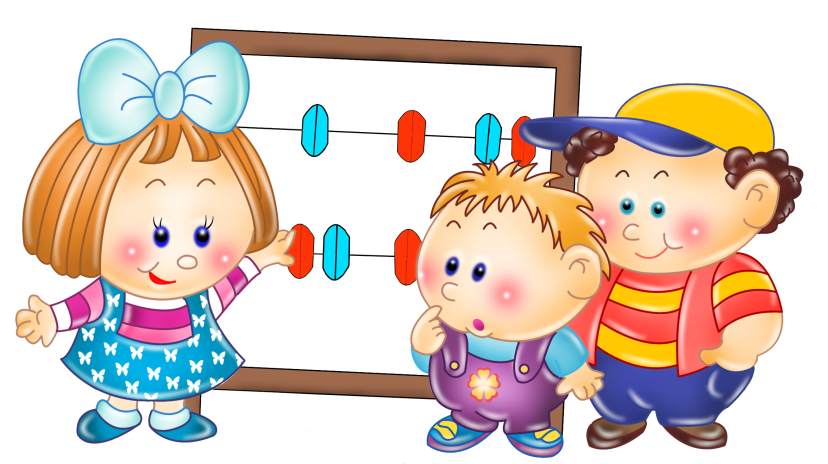 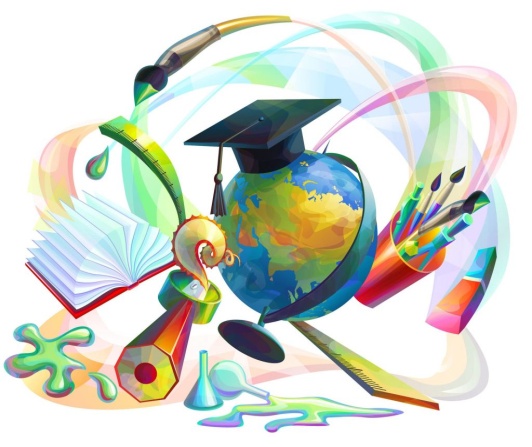 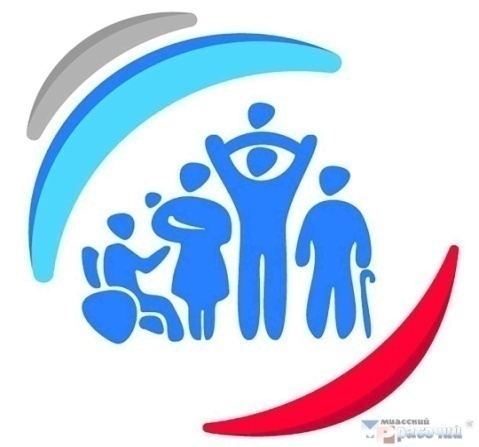 В проекте бюджета Курского муниципального округа на 2021 год учтены средства
 на софинансирование расходов:


 обеспечение деятельности центров образования цифрового и гуманитарного профилей в сумме 313,15 тыс. рублей;
организация бесплатного горячего питания обучающихся, получающих начальное общее образование в государственных и муниципальных образовательных организациях в сумме 1 579,38 тыс. рублей;  
 создание в общеобразовательных организациях, расположенных в сельской местности и малых городах, условий для занятий физической культурой и спортом в сумме 1,83 тыс. рублей; 
 создание дополнительных мест для детей в возрасте от 1,5 до 3 лет в образовательных организациях, осуществляющих образовательную деятельность по образовательным программам дошкольного образования (Строительство дошкольного образовательного учреждения на 160 мест в с. Ростовановском, Курский район) в сумме 1 511,96 тыс. рублей; 
 создание дополнительных мест для детей в возрасте от 1,5 до 3 лет в образовательных организациях, осуществляющих образовательную деятельность по образовательным программам дошкольного образования (обеспечение ввода объектов в эксплуатацию) (Строительство дошкольного образовательного учреждения на 160 мест в с. Ростовановском, Курский район) в сумме 734,82 тыс. рублей; 
 комплектование книжных фондов библиотек муниципальных образований) в сумме 64,00 тыс. рублей; 
проведение капитального ремонта зданий и сооружений муниципальных учреждений культуры в сумме 301,71 тыс. рублей; 
 проведение информационно-пропагандистских мероприятий, направленных на профилактику идеологии терроризма в сумме 5,27 тыс. рублей; 
 предоставление молодым семьям социальных выплат на приобретение (строительство) жилья в сумме 337,48 тыс. рублей; 
 обеспечение комплексного развития сельских территорий в сумме 15,93 тыс. рублей;
 реализация проектов развития территорий муниципальных образований, основанных на местных инициативах (Ремонт здания пожарной части (2 этап) в поселке Балтийский Курского округа Ставропольского края) в сумме 350,00 тыс. рублей;
 реализация проектов развития территорий муниципальных образований, основанных на местных инициативах (Ремонт фасада здания Уваровского СДК по ул. Колхозная, 8 в селе Уваровское  Курского округа Ставропольского края)  в сумме 275,00 тыс. рублей;
 реализация проектов развития территорий муниципальных образований, основанных на местных инициативах (Благоустройство территории прилегающей к зданию СДК «Ремонтник» в селе Русское Курского округа 
Ставропольского края) в сумме 600,00 тыс. рублей;
 реализация проектов развития территорий муниципальных 
образований, основанных на местных инициативах (Устройство 
детского игрового комплекса в парке в хуторе Графский 
Курского округа Ставропольского края) в сумме 161,09 тыс. рублей.
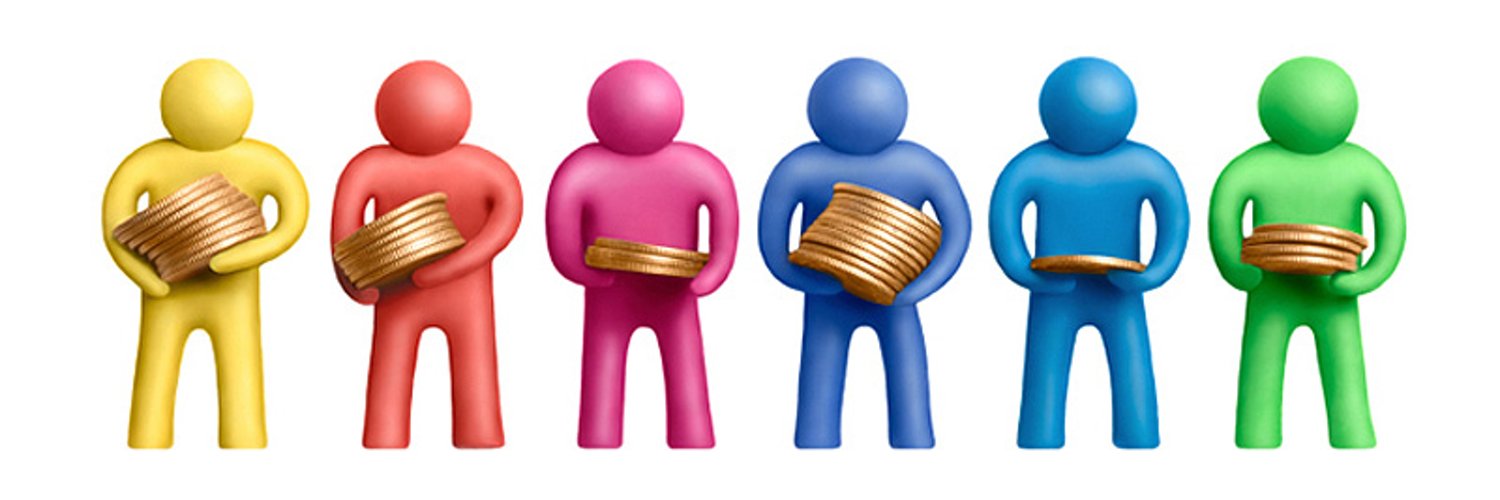 ФУНКЦИОНАЛЬНАЯ СТРУКТУРА РАСХОДОВ
 БЮДЖЕТА КУРСКОГО МУНИЦИПАЛЬНОГО РАЙОНА В 2018-2022 ГОДАХ
НАЦИОНАЛЬНЫЕ ПРОЕКТЫ ПЛАНИРУЕМЫЕ К РЕАЛИЗАЦИИ В 2021-2023 ГОДАХ НА ТЕРРИТОРИИ КУРСКОГО МУНИЦИПАЛЬНОГО ОКРУГА
тыс. руб.
Раздел 5 /  РАСХОДЫ БЮДЖЕТА КУРСКОГО МУНИЦИПАЛЬНОГО ОКРУГА 
НА ФИНАНСОВОЕ ОБЕСПЕЧЕНИЕ ОТРАСЛЕЙ СОЦИАЛЬНОЙ-КУЛЬТУРНОЙ СФЕРЫ В 2019-2023 ГОДАХ 
(в динамике)
тыс. руб.
83,0%
74,5%
84,2%
83,5%
80,3%
Что включают в себя отрасли социальной сферы?
РАСХОДЫ 
бюджета Курского муниципального округа на ОБРАЗОВАНИЕ в 2019-2023 годах
тыс. руб.
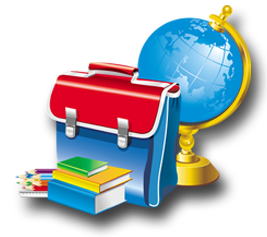 РАСХОДЫ 
бюджета Курского муниципального округа на СОЦИАЛЬНОЮ ПОЛИТИКУ в 2019-2023 годах
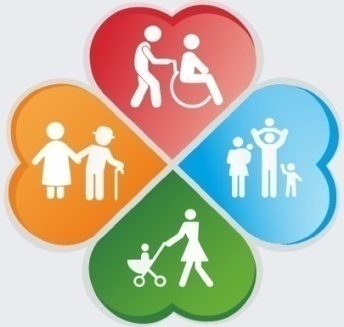 РАСХОДЫ 
бюджета Курского муниципального округа на КУЛЬТУРУ И КИНЕМАТОГРАФИЮ в 2019-2023 годах
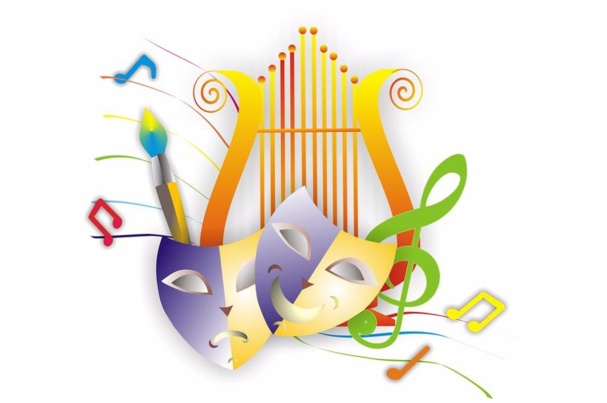 РАСХОДЫ 
бюджета Курского муниципального района на ФИЗИЧЕСКУЮ КУЛЬТУРУ  И СПОРТ в 2019-2023 годах
тыс. руб.
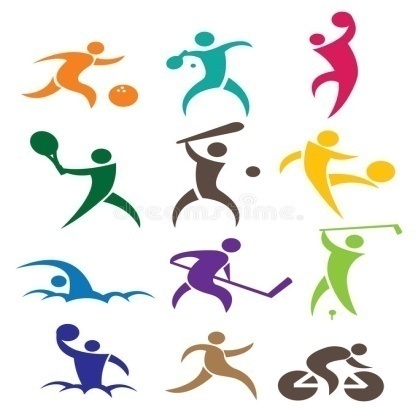 Раздел 6 /  РАСХОДЫ БЮДЖЕТА КУРСКОГО МУНИЦИПАЛЬНОГО РАЙОНА НА 2018-2022 ГОДЫ НА ПЕРЕДАННЫЕ ПОЛНОМОЧИЯ ЗА СЧЕТ КРАЕВОГО И ФЕДЕРАЛЬНОГО  БЮДЖЕТОВ
Оплата труда работников бюджетной сферы 
в 2021 году и плановом периоде 2022 и 2023 годов
Раздел 7 /
Расходы на повышение заработной платы работникам муниципальных учреждений культуры, педагогическим работникам муниципальных организаций дополнительного образования детей (в сфере образования, культуры, физической культуры и спорта), подпадающих под действие указов Президента Российской Федерации от 7 мая 2012 года №597 «О мероприятиях по реализации государственной социальной политики», от 1 июня 2012 года № 761 «О национальной стратегии действий в интересах детей на 2012-2017 годы» и от 28 декабря 2012 года №1688 «О некоторых мерах по реализации государственной политики в сфере защиты детей-сирот и детей, оставшихся без попечения родителей», предусмотрены с учетом сохранения достигнутых в 2018 году соотношений их заработной платы к показателю среднемесячной начисленной заработной платы наемных работников в организациях, у индивидуальных предпринимателей и физических лиц (среднемесячный доход от трудовой деятельности), ежегодно с 01 января 2021-2023 годов исходя из значения среднемесячного дохода от трудовой деятельности.
Расходы на выплату заработной платы работникам организаций, финансируемых из местных бюджетов, предусматриваются в расчетных показателях на 2021 год и плановый период 2022 и 2023 годов исходя из обеспечения минимального размера оплаты труда 12792 рублей в месяц.
Расходы на оплату труда:
      депутатов, членов выборных органов местного самоуправления, выборных должностных лиц местного самоуправления, осуществляющих свои полномочия на постоянной основе, муниципальных служащих муниципальной службы, планируются с учетом размеров должностных окладов, утвержденных постановлением Правительства Ставропольского края от 21 октября 2009 г. № 267-п «О нормативах формирования расходов на содержание органов местного самоуправления муниципальных образований Ставропольского края»; 
     работников, замещающих должности, не являющиеся должностями муниципальной службы, планируются с учетом размеров должностных окладов, утвержденных постановлением Губернатора Ставропольского края от 18 ноября 2005 г. № 680 «Об оплате труда работников государственных органов Ставропольского края, замещающих должности, не являющиеся должностями государственной гражданской службы Ставропольского края»;
     работников, переведенных на новые системы оплаты труда и осуществляющих профессиональную деятельность по профессиям рабочих, планируются с учетом размеров должностных окладов, утвержденных постановлением Правительства Ставропольского края от 18 марта 2009 г. № 81-п «О введении новых систем оплаты труда работников органов государственной власти (государственных органов) Ставропольского края, осуществляющих профессиональную деятельность по профессиям рабочих».
     При определении размера фонда оплаты труда на 2021 год и плановый период тарифы страховых взносов на заработную плату сохраняются на уровне 2019 года - 30,2 процента.
      Расходы на 2021 год и плановый период 2022 и 2023 годов на выплату компенсации стоимости санаторной путевки депутатам, членам выборных органов местного самоуправления, выборным должностным лицам местного самоуправления, осуществляющим свои полномочия на постоянной основе, муниципальным служащим муниципальной службы в Ставропольском крае планируются на уровне 2020 года.
     Объем бюджетных ассигнований на предоставление мер социальной поддержки по оплате жилья, коммунальных услуг или отдельных их видов работникам муниципальных учреждений культуры, искусства и кинематографии, работающим и проживающим в сельской местности, формируется исходя из:
     численности получателей указанных мер социальной поддержки по данным отчетов на 01 апреля 2020 года;
    расчетного размера ежемесячной денежной выплаты работникам муниципальных учреждений культуры, искусства и кинематографии, установленного на 2020 год, без его индексации (771,20 рублей);
    необходимости обеспечения расходов, связанных с перечислением, зачислением и доставкой ежемесячной денежной выплаты получателям мер социальной поддержки (в пределах 1,5 процента размера ежемесячной денежной выплаты). 
      Расходы на оплату коммунальных услуг сформированы на 2021 и 2022 год на базовом уровне, на 2023 год – с учетом прогнозируемого роста тарифов на 2,3 процента.
Раздел 8 /                                ПОДДЕРЖКА  МЕСТНЫХ  ИНИЦИАТИВ
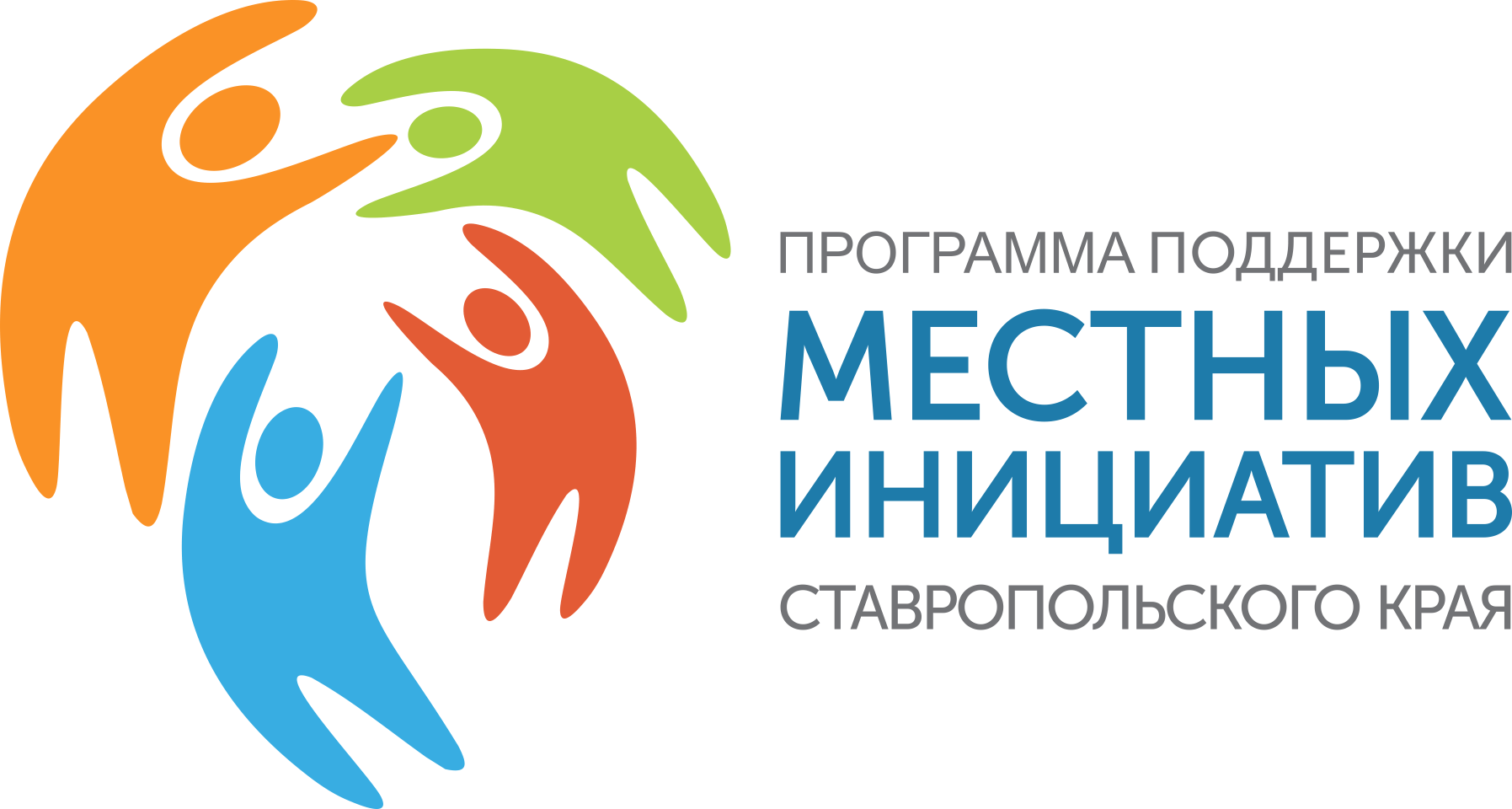 Старт проекту поддержки местных инициатив в Ставропольском крае был дан в 2007 году. В качестве пилотных регионов были выбраны восточные территории нашего края, т. е. и наш район тоже. 
    Благодаря этому проекту люди получают возможность сами сказать, какая проблема на территории их населённого пункта является наиболее острой и наболевшей. Это достаточно небольшие вопросы, но очень важные, с ними люди сталкиваются каждый день. Это и благоустройства парковой зоны, и строительство спортивных площадок, и необходимость в освещении, отсутствие тротуаров и многое другое.
ОСНОВНАЯ ИДЕОЛОГИЯ ПРОГРАММЫ ПОДДЕРЖКИ МЕСТНЫХ ИНИЦИАТИВ – ИНИЦИАТИВА САМИХ ГРАЖДАН
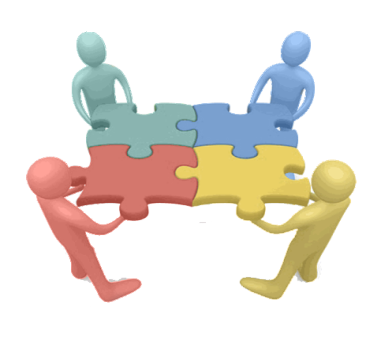 Бюджет края
Население
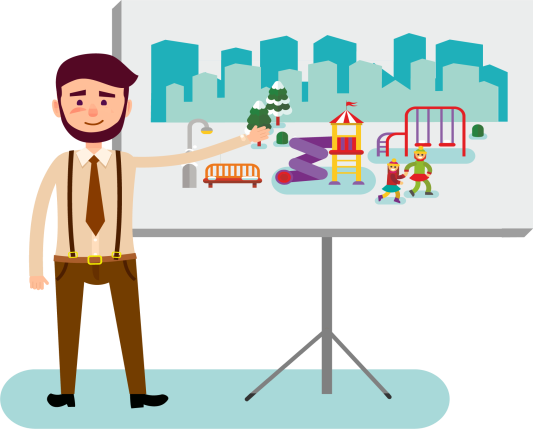 Бюджет поселения
Организации
Реализация проектов развития территорий муниципальных образований, 
основанных на местных инициативах в 2019-2021 годах (тыс. рублей)
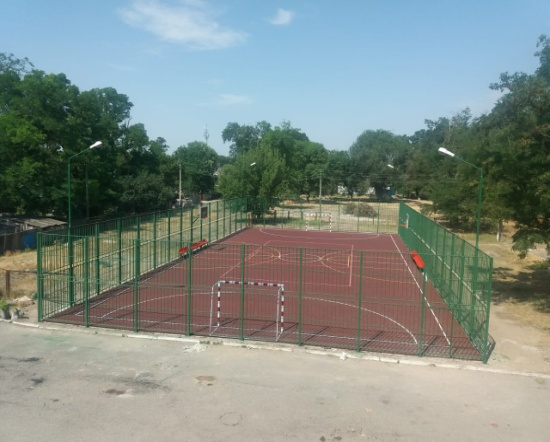 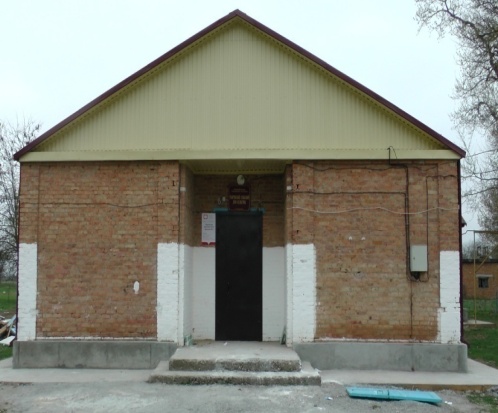 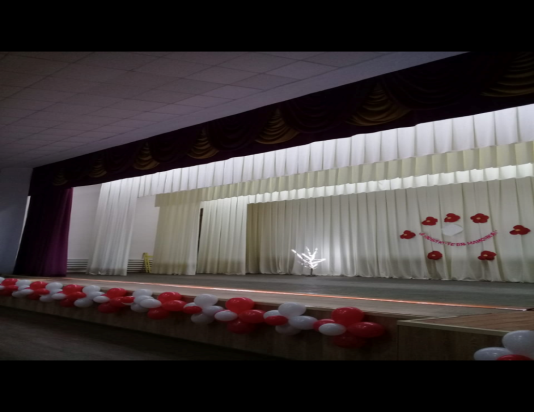 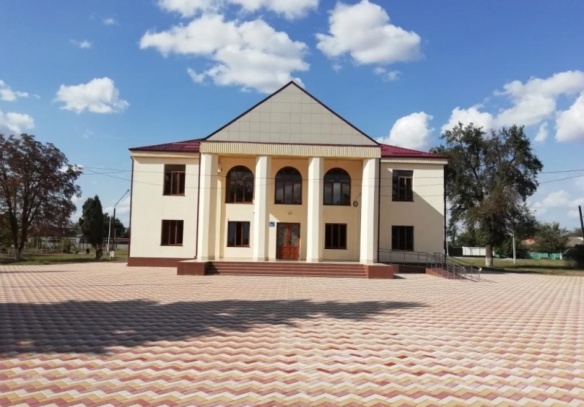 Раздел 9 /                            ОБЕСПЕЧЕНИЕ  ЖИЛЬЕМ  МОЛОДЫХ  СЕМЕЙ
тыс. руб.
2021 год
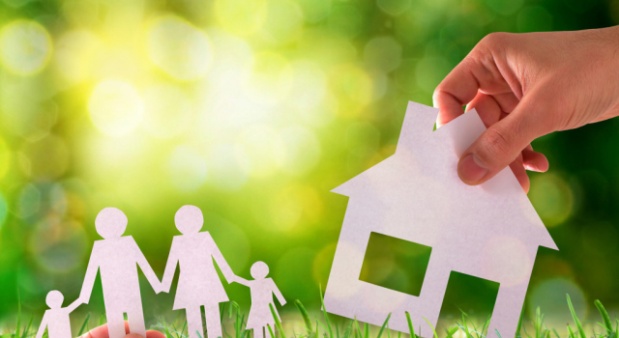 2022-2023 годы
Раздел 10 /                               ДОРОЖНЫЙ ФОНД (дорожное хозяйство)
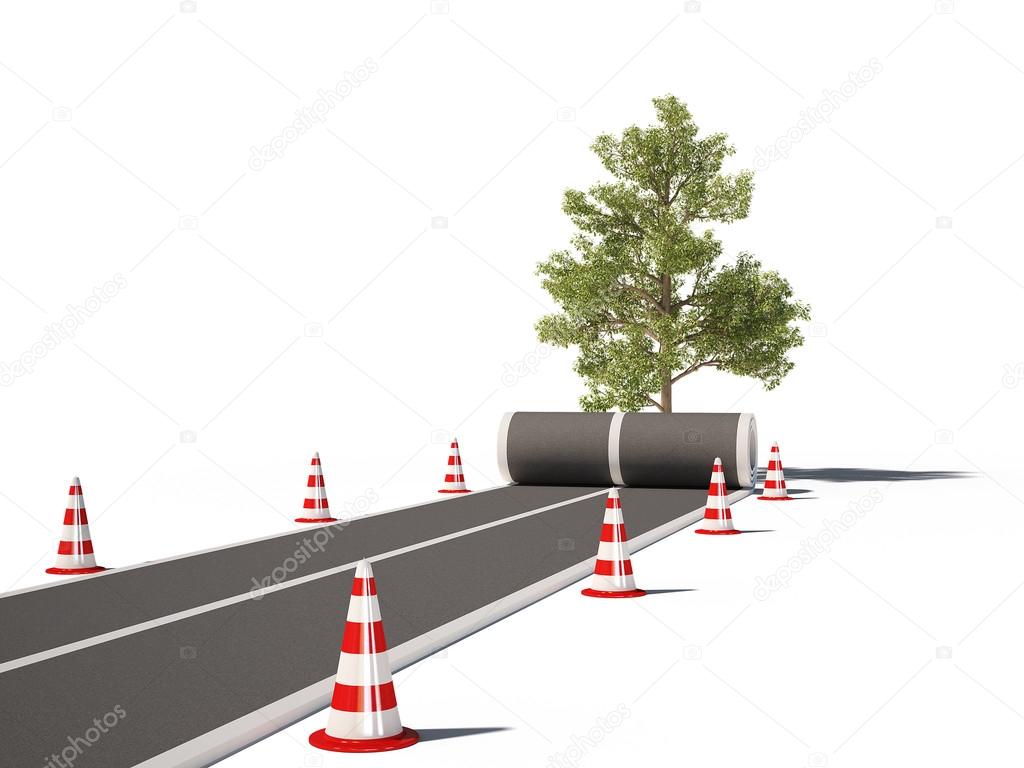 По отрасли «Дорожное хозяйство (дорожные фонды)» в бюджете Курского муниципального округа предусматриваются расходы на осуществление дорожной деятельности в рамках муниципальных дорожных фондов в размере не менее прогнозируемого объема доходов от акцизов на автомобильный бензин, прямогонный бензин, дизельное топливо, моторные масла для дизельных и (или) карбюраторных (инжекторных) двигателей, производимые на территории Российской Федерации, подлежащих зачислению в бюджеты муниципальных образований, а также иных доходов, определенных нормативными правовыми актами муниципальных образований о создании муниципальных дорожных фондов.
Раздел 11 /                                               БЮДЖЕТНАЯ  УСТОЙЧИВОСТЬ
Одним из основных направлений совершенствования межбюджетных отношений и межбюджетного регулирования в Ставропольском крае является обеспечение сбалансированности местных бюджетов и финансовой самостоятельности муниципальных образований края.
     Безвозмездные поступления в местном бюджете на 2021 год предусмотрены в объеме 1 729 856,42 тыс. рублей, что выше уровня 2020 года на 30,8 процента или 407 807,04 тыс. рублей в абсолютной сумме.
Уровень расчетной бюджетной обеспеченности муниципального округа в 2021 году
Объем финансовой помощи в 2018-2023 годах
Основную часть в структуре межбюджетных трансфертов бюджета Курского муниципального округа Ставропольского края на 2021 год составляют субвенции -   55,1%, дотации – 26,3%, субсидии – 16,3%, иные МБТ – 2,3%. Объем дотаций в 2021 году по сравнению с 2020 годом  увеличится на  14 956,00 тыс. рублей или на 3,4%.
    В связи с тем, что муниципальные образования края значительно различаются по уровню экономического развития, наличию промышленной инфраструктуры и, соответственно, налогового потенциала на своей территории, многие не обладают достаточным объемом бюджетных средств, необходимых для решения вопросов местного значения.   В связи с чем министерством финансов Ставропольского края  принят максимальный уровень, до которого возможно доведение расчетных доходов бюджетов муниципальных округов, по отношению к расчетному объему расходных обязательств муниципального округа: на 2021 год – 94,5%; на 2022 год – 89,5%; на 2023 год – 90,1%.
ОБЕСПЕЧЕНИЕ    
УСТОЙЧИВОСТИ    
БЮДЖЕТА
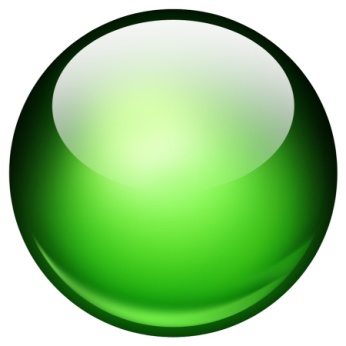 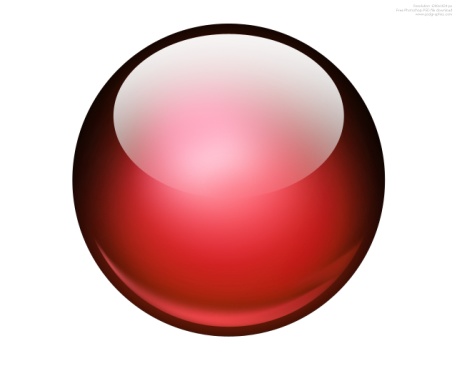 инструменты обеспечения устойчивости бюджета
выделение приоритетных расходов
ужесточением 
бюджетной дисциплины
контроль за использо-ванием  субсидий, 
субвенций и иных МБТ
другие 
меры по рацио-нальному распоряжению имеющимися 
средствами бюджета
Раздел 12 /                                            МУНИЦИПАЛЬНЫЕ ПРОГРАММЫ
Раздел 12 / Проект  бюджета  сформирован на основе  17 муниципальных программ Курского муниципального округа Ставропольского края. Всего на выполнение этих  программ предусмотрено:
тыс. руб.
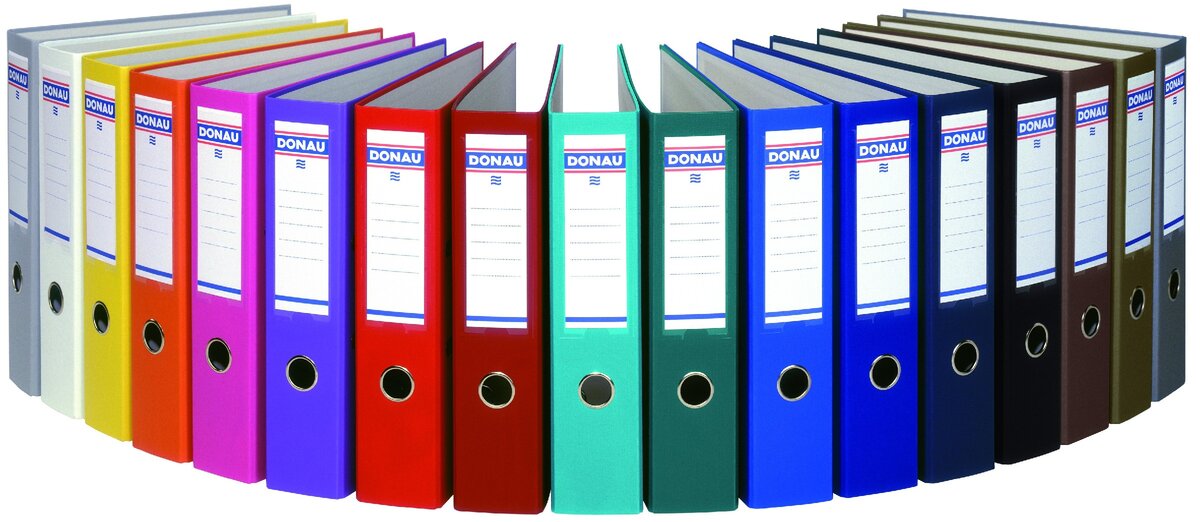 *в 2019 и 2020 годах только бюджет района был программным
РАСХОДЫ ПРЕДУСМОТРЕННЫЕ НА ВЫПОЛНЕНИЕ 
17  МУНИЦИПАЛЬНЫХ ПРОГРАММ
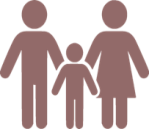 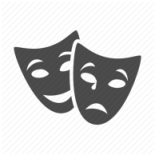 4,34%
Сведения о расходной части проекта бюджета Курского муниципального округа на 2021 год и плановый период 2022 и 2023 годов в сравнении с ожидаемым исполнением за 2020 год (оценка) и отчетом за 2019 год (отчетный финансовый год) 
в разрезе муниципальных программ
Раздел 13 /                                      ДОПОЛНИТЕЛЬНЫЕ СВЕДЕНИЯ
Рейтинг Курского муниципального района Ставропольского края 
по качеству управления бюджетным процессом
На основании приказов министерства финансов Ставропольского края «О результатах оценки качества управления бюджетным процессом в муниципальных районах и городских округах Ставропольского края»:

от 19.04.2016 №72 по итогам 2015 года Курскому муниципальному району присвоена 1 степень качества управления бюджетным процессом, с результатом 78,34 баллов;

 от 28.04.2017 №129 по итогам 2016 года Курскому муниципальному району присвоена 2 степень качества управления бюджетным процессом, с результатом 72,37 баллов;

от 10.10.2018 №257 по итогам 2017 года Курский муниципальный район на 19 месте с результатом 62,61 балла. 

от 31.05.2019 №142 по итогам 2018 года Курский муниципальный район на 30 месте с результатом 56,67 балла. 

от 26.05.2020 №116 по итогам 2018 года Курский муниципальный район на 33 месте с результатом 73,81 балла
Подушевые показатели доходов и расходов бюджета и показатели характеризующих результаты использования бюджетных ассигнований в  Курском муниципальном округе
Сведения о расходной части проекта бюджета Курского муниципального района на 2021 год и плановый период 2022-2023 годов в сравнении с ожидаемым исполнением за 2020 год (оценка) и отчетом за 2019 год (отчетный финансовый год) 
в разрезе разделов и подразделов
АДМИНИСТРАТИВНО-ТЕРРИТОРИАЛЬНОЕ  ДЕЛЕНИЕ
Ку́рский район — территориальная единица в Ставропольском крае России. В границах района образован Курский муниципальный округ. Законом Ставропольского края от 31 января 2020 года, все муниципальные образования Курского муниципального района с 16 марта 2020 года были преобразованы путём их объединения в единое муниципальное образование Курский муниципальный округ.
     Административный центр — станица Курская.
     Расположен в юго-восточной части Ставропольского края. 
Граничит с Кабардино-Балкарией, Северной Осетией, Чеченской Республикой 
и Дагестаном.
    Реки: Кура, Терек. Терско-Кумский канал.
    В восточной части района — песчаная Ногайская степь
    Район образован 2 января 1935 года. 
    В Курском районе 47 населённых пунктов.
    Численность населения на 01.01.2020 г. – 54012 человек.
    Курский район относится к зоне рискового земледелия. 
На его территории выпадает в среднем 330 мм осадков
 в год. Засуха бывает в среднем 1 раз в 3-5 лет. 
На 1 января 2020 года в АПК входит 
18 сельскохозяйственных предприятий и 
95 крестьянско-фермерских хозяйств, которые 
являются основными производителями 
сельскохозяйственной продукции района.
     Район располагает сырьевыми ресурсами 
для производства строительных материалов — 
в пойме реки Терек, ведется разработка 
строительного песка — запасы до 60 млн м³. 
Для изготовления кирпича и самана используются суглинки.
      Район располагает запасами целебной минеральной воды в объёме 18 млн м³
.
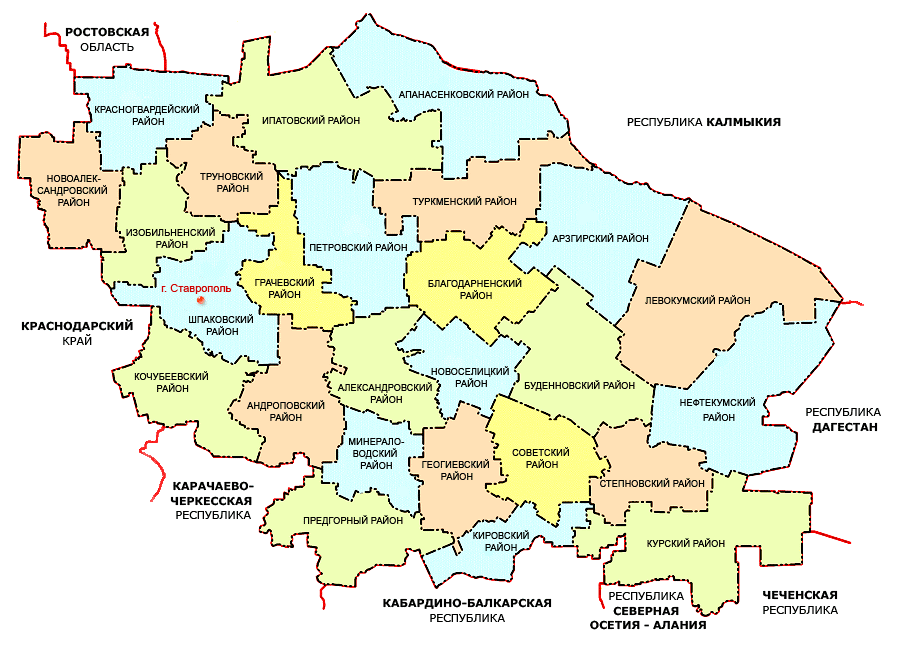 КУРСКИЙ РАЙОН
Административным центром Ставропольского края является город Ставрополь.
Закон Ставропольского края «О преобразовании муниципальных образований, входящих в состав Курского муниципального района Ставропольского края, и об организации местного самоуправления на территории Курского района Ставропольского края» от 31 января 2020 г. № 9-кз
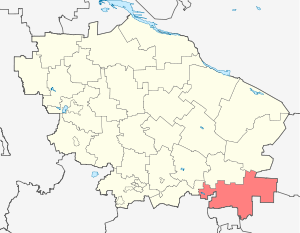 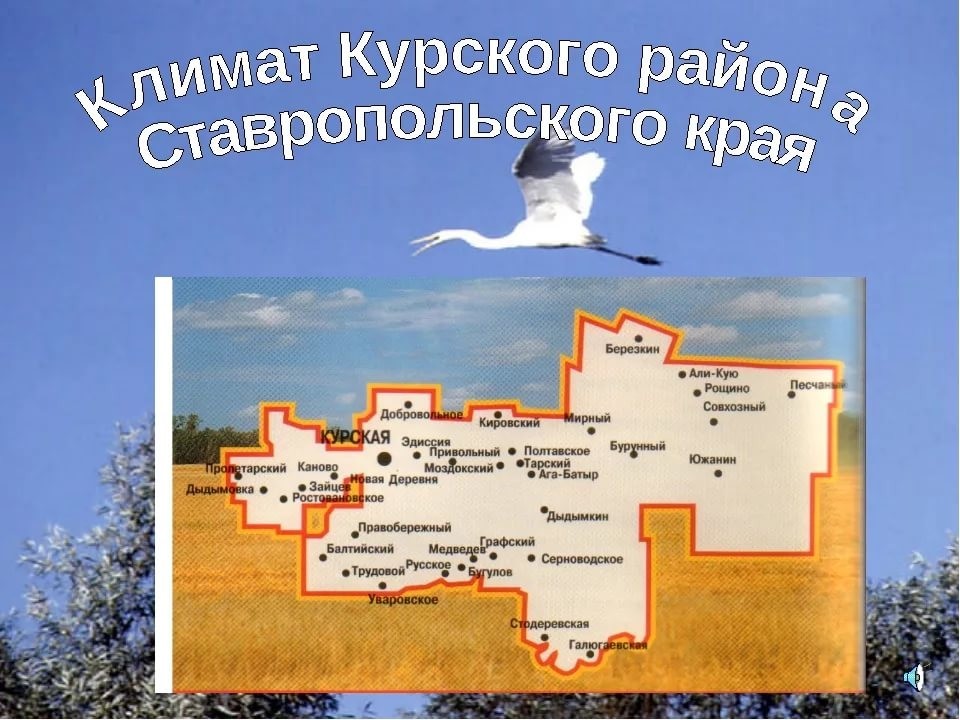 ПОНЯТИЯ И ТЕРМИНЫ
Администраторы доходов бюджета — органы государственной власти и местного самоуправления, осуществляющие в соответствии с законодательством РФ контроль за правильностью исчисления, полнотой и своевременностью уплаты, начисление, учет, взыскание платежей в бюджет, а также имеющие в своем ведении бюджетные учреждения, которым предоставлено право получать доходы от предпринимательской деятельности. 
     Бюджет - форма образования и расходования денежных средств, предназначенных для финансового обеспечения задач и функций государства и местного самоуправления; 
     Бюджетная система - основанная на экономических отношениях и юридических нормах совокупность всех видов бюджетов в стране, имеющих между собой установленные законом взаимоотношения. Единство бюджетной системы основано на взаимодействии бюджетов всех уровней, осуществляемом через использование регулирующих доходных источников, создание целевых и региональных бюджетных фондов, их частичное перераспределение. Это единство реализуется через единую социально-экономическую, включая налоговую, политику.
     Бюджетная система Российской Федерации - основанная на экономических отношениях и государственном устройстве Российской Федерации, регулируемая нормами права совокупность федерального бюджета, бюджетов субъектов Российской Федерации, местных бюджетов и бюджетов государственных внебюджетных фондов.
     Бюджетные ассигнования - бюджетные средства, предусмотренные бюджетной росписью получателю или распорядителю бюджетных средств.
     Бюджетная роспись—  документ, который составляется и ведется главным распорядителем бюджетных средств (главным администратором источников финансирования дефицита бюджета) в соответствии с настоящим Кодексом в целях исполнения бюджета по расходам (источникам финансирования дефицита бюджета).
ПОНЯТИЯ И ТЕРМИНЫ
Бюджетный процесс - регламентируемая нормами права деятельность органов государст­венной власти, органов местного самоуправления и участников бюджетного процесса по составлению и рассмотрению проектов бюджетов, проектов бюджетов государственных внебюджетных фондов, утверждению и исполнению бюджетов и бюджетов государственных внебюджетных фондов, а также по контролю за их исполнением.
     Деньги — особый товар, стихийно выделившийся из товарного мира и выполняющий роль всеобщего эквивалента. Их сущность выражается в функциях меры стоимости, средства обращения, средства накопления и сбережения, средства платежа, мировых денег.      Дефицит бюджет — превышение расходов бюджета над его доходами. 
    Дотации — бюджетные средства, предоставляемые бюджету другого уровня бюджетной системы РФ или юридическому лицу на безвозмездной и безвозвратной основе для покрытия текущих расходов.
      Доходы бюджета — денежные средства, поступающие в безвозмездном и безвозвратном порядке в соответствии с законодательством РФ в распоряжение органов государственной власти РФ, органов государственной власти субъектов РФ и органов местного самоуправления.
     Исполнение бюджета — стадия бюджетного процесса, на которой осуществляется формирование и использование бюджетных средств.
      Исполнение сметы доходов и расходов — комплекс мер, обеспечивающих выполнение плана поступления и расходования денежных средств.
     Консолидированный бюджет — свод бюджетов всех уровней бюджетной системы Российской Федерации на соответствующей территории.
     Местный бюджет — бюджет муниципального образования, формирование, утверждение и исполнение которого осуществляют органы местного управления.
     Налог - обязательный, индивидуально безвозмездный платеж, взимаемый с организаций и физических лиц в форме отчуждения принадлежащих им на праве собственности, хозяйственного ведения или оперативного управления денежных средств, в целях финансового обеспечения деятельности государства и (или) муниципальных образований. Признаки налога: принудительный характер; безвозмездность.
ПОНЯТИЯ И ТЕРМИНЫ
Профицит бюджета — превышение доходов бюджета над его расходами.
     Расходные обязательства — обусловленные законом, иным нормативно-правовым актом, договором или соглашением обязанности Российской Федерации, субъекта Российской Федерации, муниципального образования предоставить физическим и юридическим лицам, органам государственной власти (органам местного самоуправления) средства соответствующего бюджета (государственного внебюджетного фонда, территориального государственного внебюджетного фонда).
     Расходы — затраты организации, приводящие к уменьшению ее средств или увеличению ее обязательств. 
    Расходы бюджета — это затраты, формирующиеся в связи с выполнением государством и органами местного самоуправления своих конституционных и уставных функций.
     Реестр расходных обязательств — свод указанных законов, нормативных правовых актов и договоров, соглашений и/или их отдельных положений, которые должны вести органы исполнительной власти.
     Сбалансированность бюджета — принцип формирования и исполнения бюджета, состоящий в количественном соответствии бюджетных доходов источникам их финансирования.
     Смета — финансовый документ, содержащий информацию об образовании и расходовании денежных средств в соответствии с их целевым назначением. 
     Смета расходов и доходов — финансовый план учреждения (организации), осуществляющего некоммерческую деятельность.
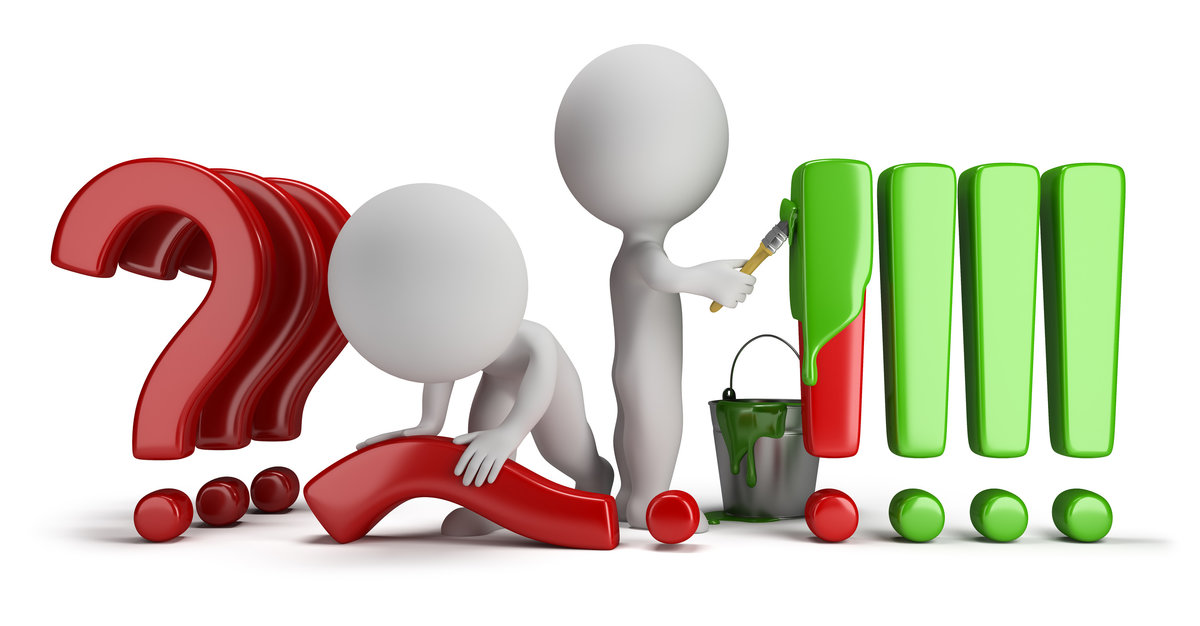 ЧТО ТАКОЕ 
«БЮДЖЕТ ДЛЯ ГРАЖДАН»?
Бюджет для граждан – это упрощенная версия бюджетного документа, которая использует неформальный язык и доступные форматы, чтобы облегчить для граждан понимание бюджета. Он содержит информационно-аналитический материал, доступный для широкого круга неподготовленных пользователей.
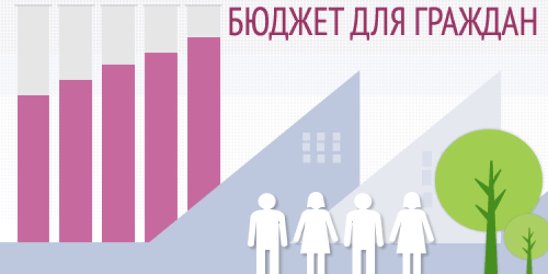 БЮДЖЕТНАЯ  СИСТЕМА 
РОССИЙСКОЙ ФЕДЕРАЦИИ
федераль-
ный бюджет
бюджеты государственных внебюджетных фондов
бюджеты субъектов
бюджеты территориальных государственных внебюджетных фондов
местные бюджеты
бюджет 
муниципального района
бюджеты 
сельских поселений
Местный бюджет – одна из составных частей бюджетной системы РФ. Он является  финансовой основой деятельности  органов местного самоуправления. В бюджете органа местного самоуправления показываются  полученные доходы и расходы, осуществляемые  им для реализации функций.
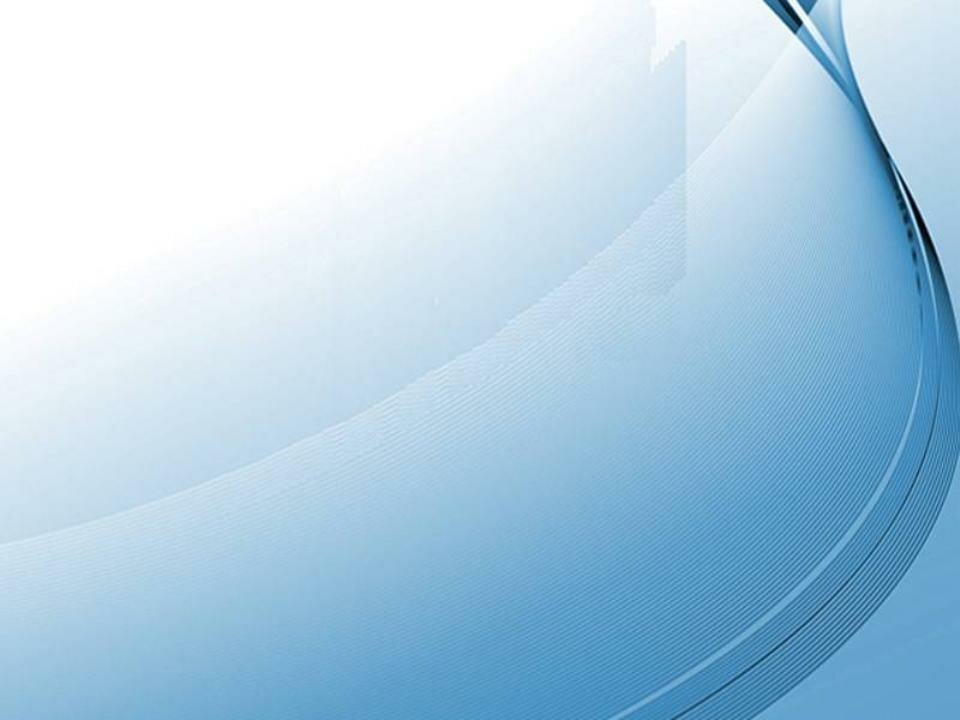 Трехлетнее планирование бюджета
Очередной
год
Плановый период
(2 года)
корректировка
Очередной
год
Плановый период
(2 года)
Разработка
корректировка
Очередной
год
Плановый период
(2 года)
Разработка
Бюджетный процесс – это деятельность по составлению проекта бюджета, его рассмотрению, утверждению, исполнению, составлению отчета об исполнении и его утверждению.
СТАДИИ  БЮДЖЕТНОГО  ПРОЦЕССА
1. Разработка проекта бюджета
2. Рассмотрение проекта бюджета
3. Утверж-дение проекта бюджета
4. Исполнение бюджета
5. Рассмотрение и утверждение отчета об исполнении  бюджета
бюджетный год
бюджетный период
Какие бывают бюджеты?
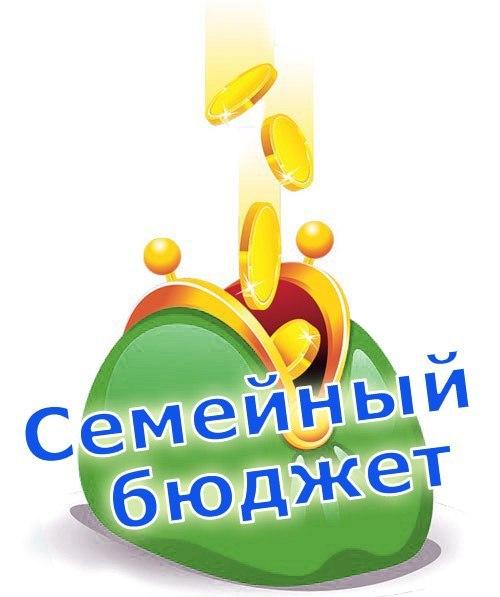 бюджет организаций
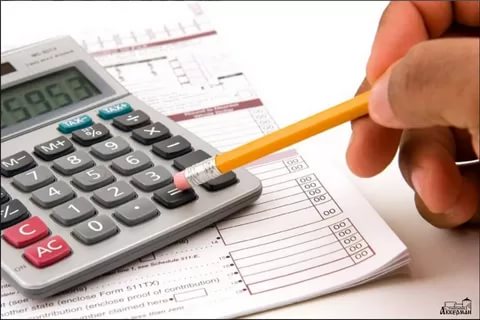 бюджеты публично-правовых организаций
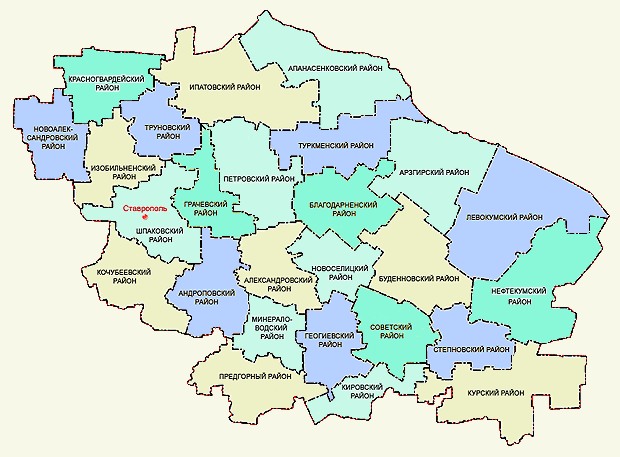 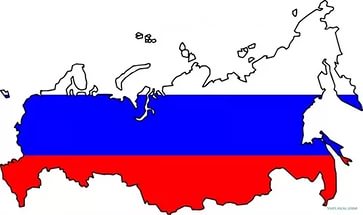 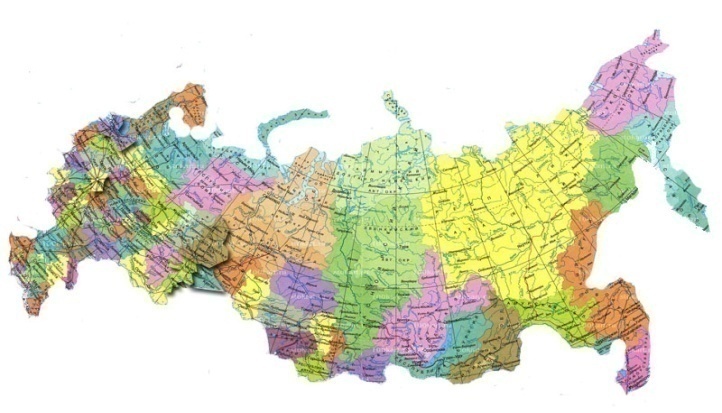 Российской Федерации (федеральный бюджет, бюджеты государственных внебюджетных фондов РФ)
субъектов Российской Федерации 
(региональные  бюджеты, бюджеты территориальных фондов ОМС)
муниципальных
 образований
(местные бюджеты)
Что такое бюджет? 
– это план доходов и расходов  на определенный период
Бюджет – (от старонормандского bougette – кошель, сумка, кожаный мешок) -  форма образования и расходования денежных средств, предназначенных для финансового обеспечения задач и функций государства и местного самоуправления.
Расходы – 
выплачиваемые 
из бюджета денежные средства (социальные выплаты населению,
содержание муниципальных учреждений (образование, ЖКХ, культура и др.) капитальное строительство и др.)
Доходы – 
поступающие в  бюджет денежные средства (налоги юридических и физических лиц, административные платежи и сборы, безвозмездные поступления
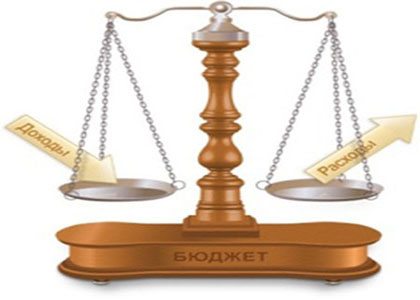 Профицит бюджета – превышение доходов бюджета над его расходами
Дефицит бюджета – превышение расходов бюджета над его доходами
Сбалансированность бюджета по доходам и расходам – основополагающее требование предъявляемое к органам составляющим и утверждающим бюджет.
ДОХОДЫ МЕСТНОГО БЮДЖЕТА
Доходы бюджета – поступающие в бюджет денежные средства, за исключением средств, являющихся источниками финансирования дефицита бюджета
ТИПЫ ДОХОДОВ
Налоговые (собственные)
налог на доход физических лиц (НДФЛ);
единый налог на вмененный доход (ЕНВД);
единый сельскохозяйственный налог  (ЕСХН);
акцизы;
государственная пошлина;
Налог, взимаемый в связи с применением патентной системы налогообложения.
Безвозмездные поступления
дотации;
субвенции;
субсидии;
иные межбюджетные трансферты.
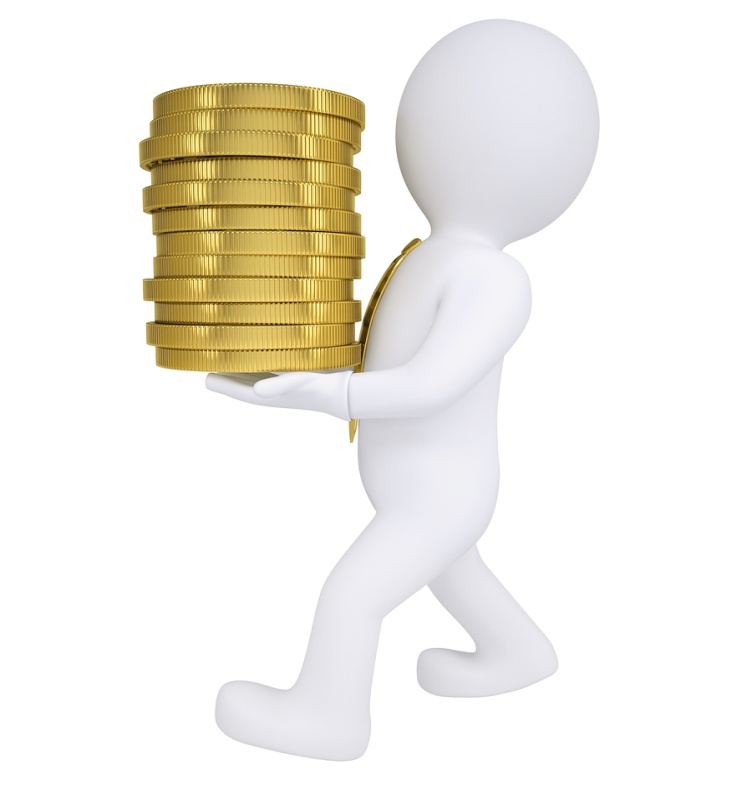 Неналоговые (собственные)
арендная плата за земельные участки
продажа земельных участков;
доходы от сдачи в аренду имущества;
платежи от муниципальных унитарных предприятий;
плата за негативное воздействие на окружающую среду;
доходы от оказания платных услуг; 
штрафы, санкции, возмещение ущерба
Безвозмездные поступления
Межбюджетные трансферты – это денежные средства, перечисляемые из одного уровня бюджета другому
Дотации (от лат. «Dotatio» – дар, пожертвование) трансферты без определения конкретной цели использования средств
(карманные деньги ребенка)
Субвенции 
(от лат. «Subvenire» – приходить на помощь) трансферты на финансирование переданных полномочий
(деньги ребенку на покупки по списку)
Субсидии 
(от лат. «Subsidium» – поддержка)  трансферты на условиях долевого софинансирования расходов
(добавить деньги ребенку на его покупку)
Иные межбюджетные трансферты
носят безвозвратный характер
РАСХОДЫ МЕСТНОГО БЮДЖЕТА
Расходы бюджета –денежные средства, направляемые на финансовое обеспечение задач и функций государства и местного самоуправления.
КЛАССИФИКАЦИЯ  РАСХОДОВ ПО ПРИЗНАКАМ
Функциональнаяклассификация отражаетнаправление средствбюджета на выполнениеосновных функцийгосударства(муниципалитета) (раздел→подраздел→ целевыестатьи→ виды расходов)
Ведомственнаяклассификация расходовбюджета непосредственносвязана со структуройуправления, отображаетраспределение бюджетныхсредств по главнымраспорядителям средствбюджета (органы МСУ,органы администрации)
Экономическая классификацияпоказывает деление расходовбюджета на текущие икапитальные, а также на выплатузаработной платы, наматериальные затраты, наприобретение товаров и услуг(категория расходов→ группы→предметные статьи→ подстатьи)
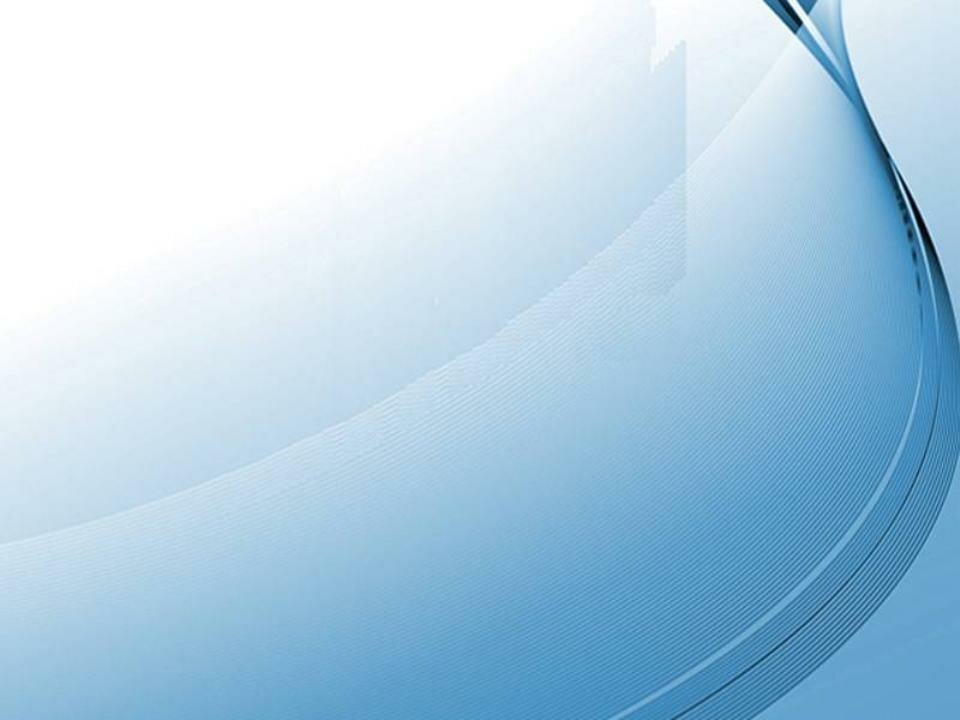 Контактная информация:

      Финансовое управление 
администрации Курского муниципального округа Ставропольского края
     Начальник Финансового управления - Елена Владимировна Мишина

Адрес: 357850, Ставропольский край, Курский район, 
станица Курская, пер. Октябрьский, 16 

Телефон для обращения граждан: 8(879-64) 6-27-99, 6-55-54; 
факс: 8(879-64) 6-27-99. 
Электронная почта : fukursk@mail.ru 
График работы: понедельник -  пятница
 с 8:00 до 17:00, перерыв с 12:00 до 14:00
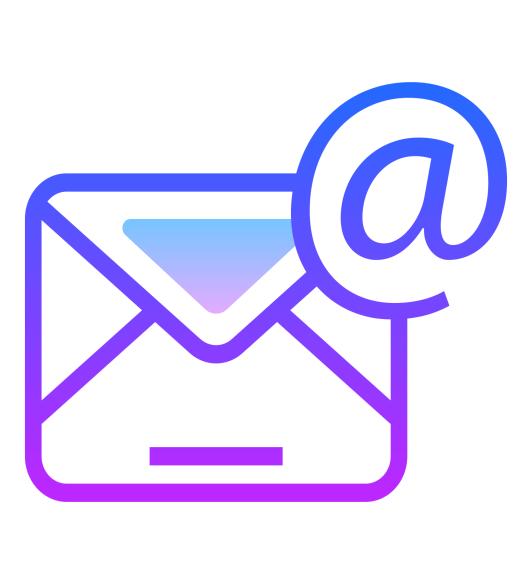 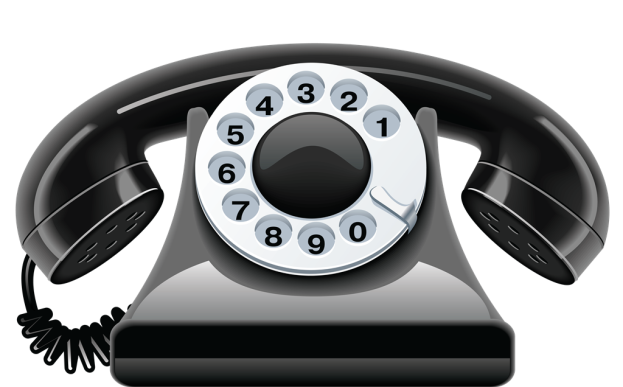